1-3
多項式的乘除
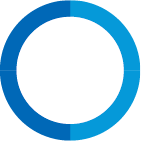 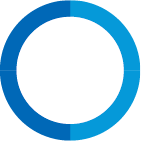 多項式的乘法
1
2
多項式的除法
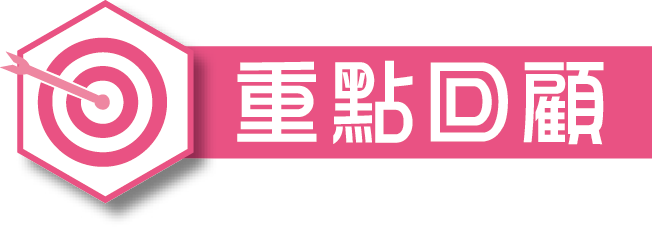 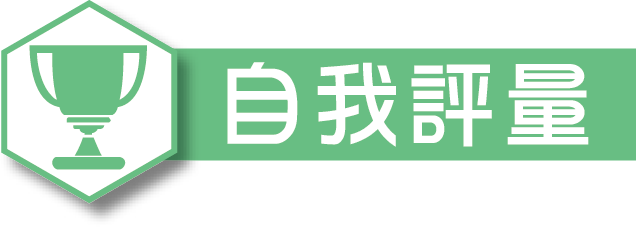 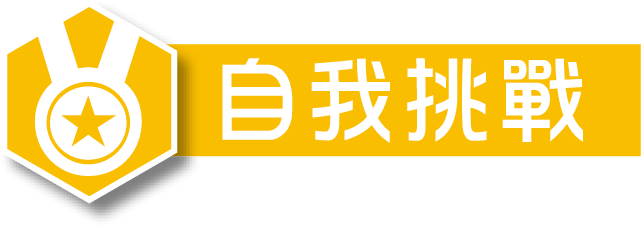 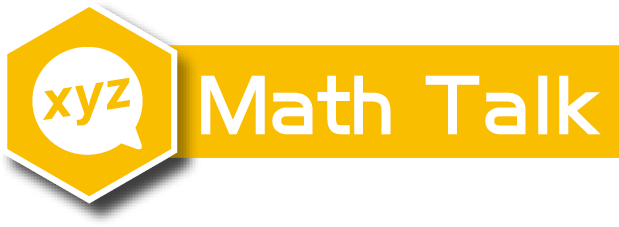 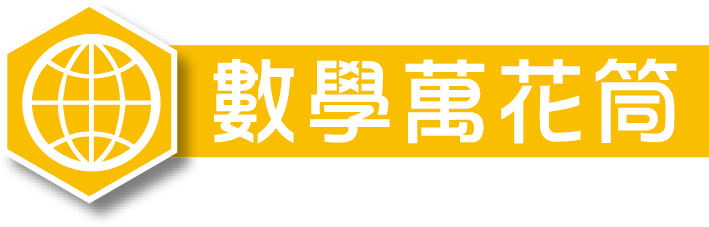 33
1
多項式的乘法
單項式乘以單項式可以利用交換律、結合律與指數律運算，例如：
(1) 3．7x4＝3．7．x4＝21x4
(2) 6x．3x＝6．x．3．x＝6．3．x．x＝18x2
(3) 2x．(－5x2)＝2．x．(－5)．x2＝2．(－5)．x．x2＝－10x3
　　由以上的例子可知，單項式乘以單項式時，係數與係數相乘，文字符號與文字符號相乘。
　　單項式乘以多項式可以利用分配律運算，如          。
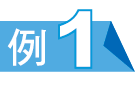 33
1
單項式的乘法
計算下列各式：
(1) (3x)2
(1) (3x)2
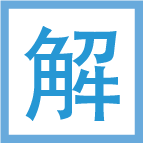 ＝3x．3x
＝3．3．x．x
＝9x2
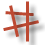 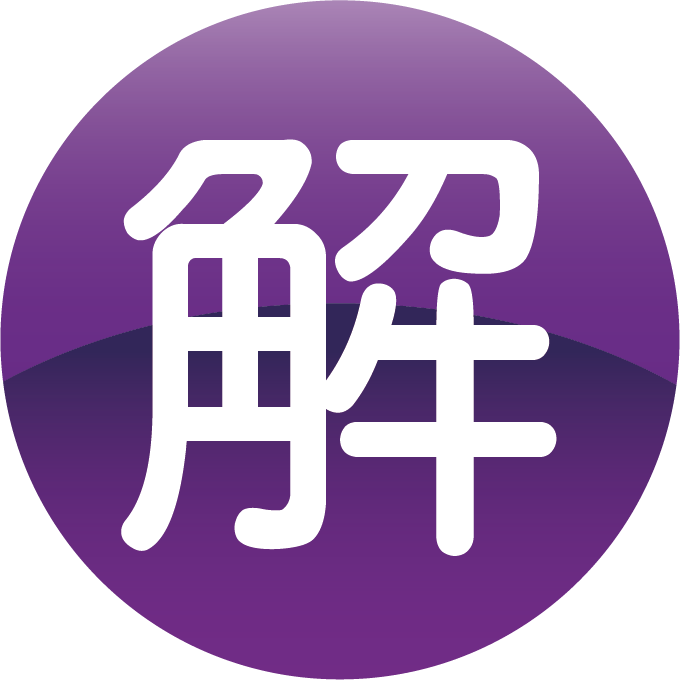 33
1
單項式的乘法
計算下列各式：
(2) 2x．(3x＋2)
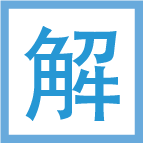 (2) 2x．(3x＋2)
＝2x．3x＋2x．2
＝6x2＋4x
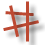 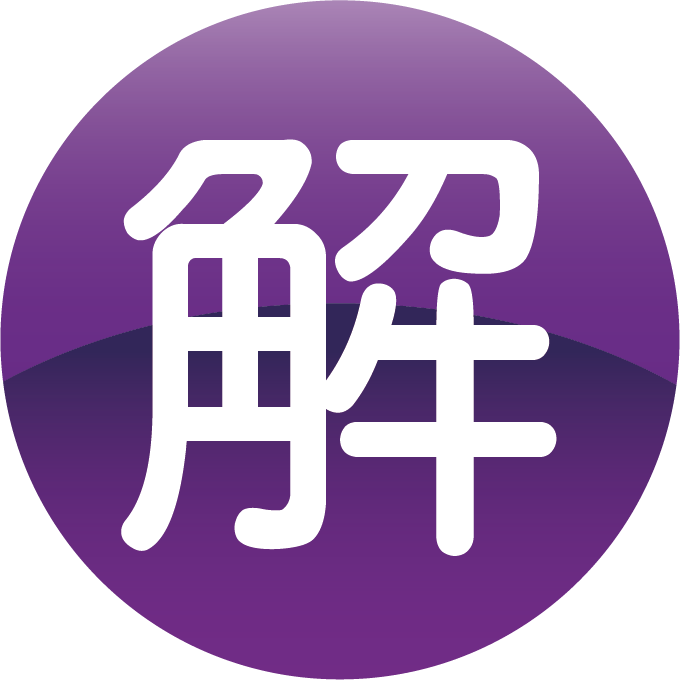 33
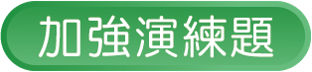 1
單項式的乘法
計算下列各式：
(3) (x＋8)．(－3x)
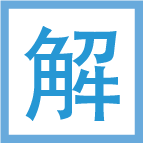 (3) (x＋8)．(－3x)
＝x．(－3x)＋8．(－3x)
＝－3x2－24x
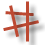 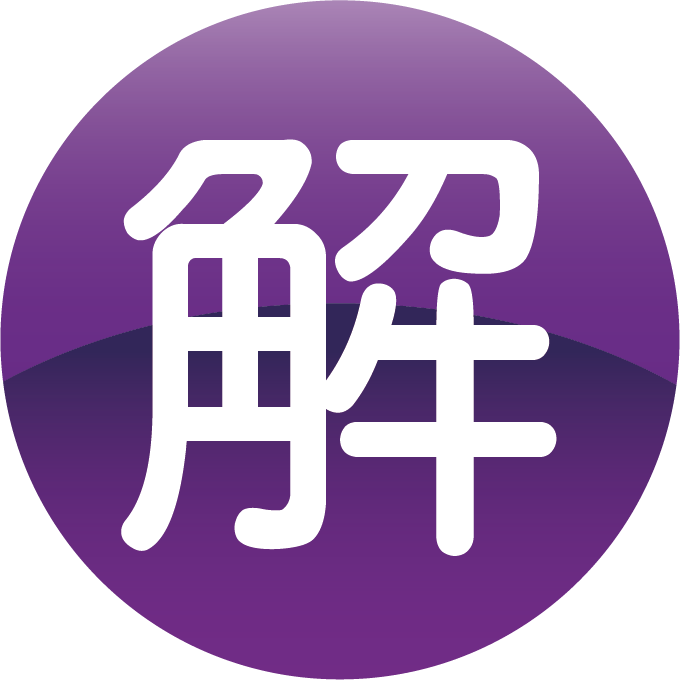 33
計算下列各式：
(1) (－x)2
＝(－x)．(－x)
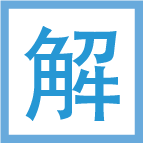 ＝(－1)．(－1)．x．x
＝x2
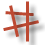 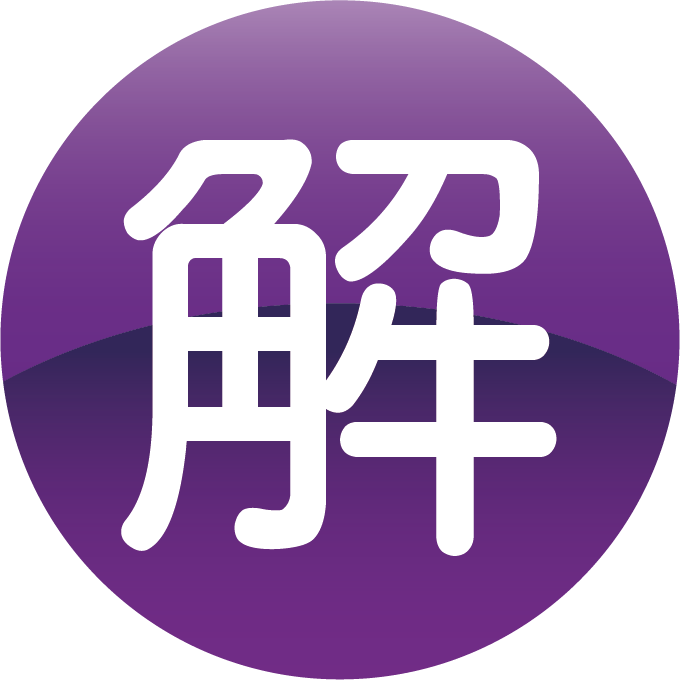 33
計算下列各式：
(2) 6x．(7x＋1)
＝6x．7x＋6x．1
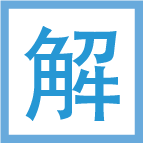 ＝42x2＋6x
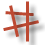 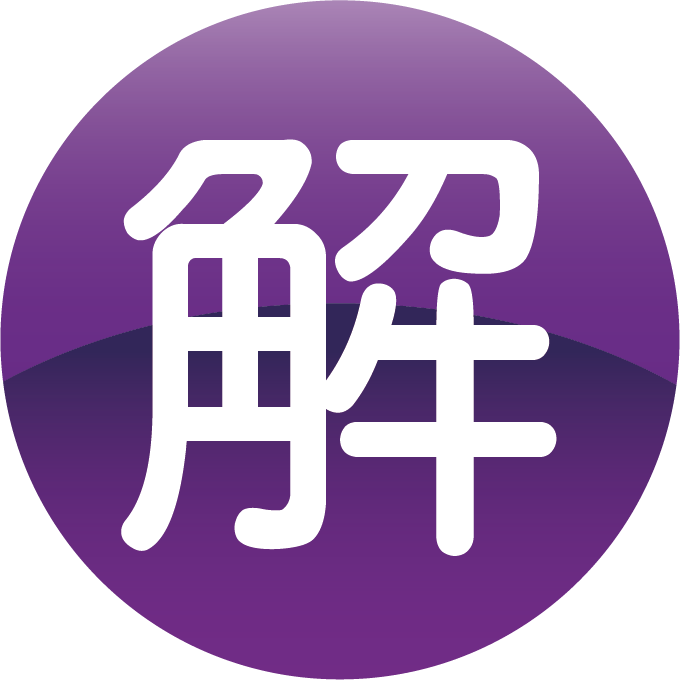 33
計算下列各式：
(3) (－5x＋1)．4x
＝－5x．4x＋1．4x
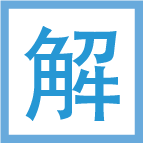 ＝－20x2＋4x
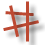 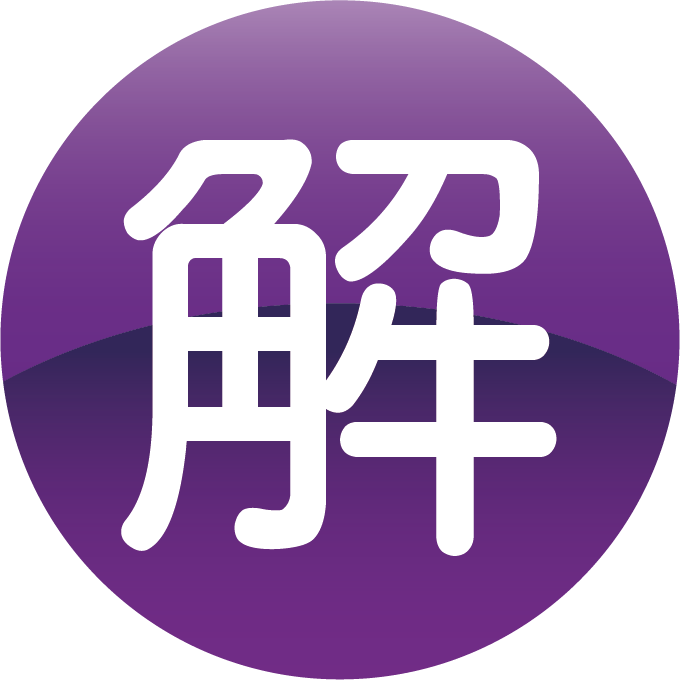 34
多項式乘以多項式可利用分配律以橫式運算，也可以使用直式運算。
34
2
多項式乘以多項式
計算(2x2－3x＋1)(3x＋5)的結果。
用橫式運算
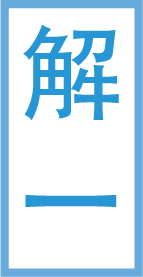 (2x2－3x＋1)(3x＋5)
＝6x3＋10x2－9x2－15x＋3x＋5
＝6x3＋x2－12x＋5
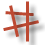 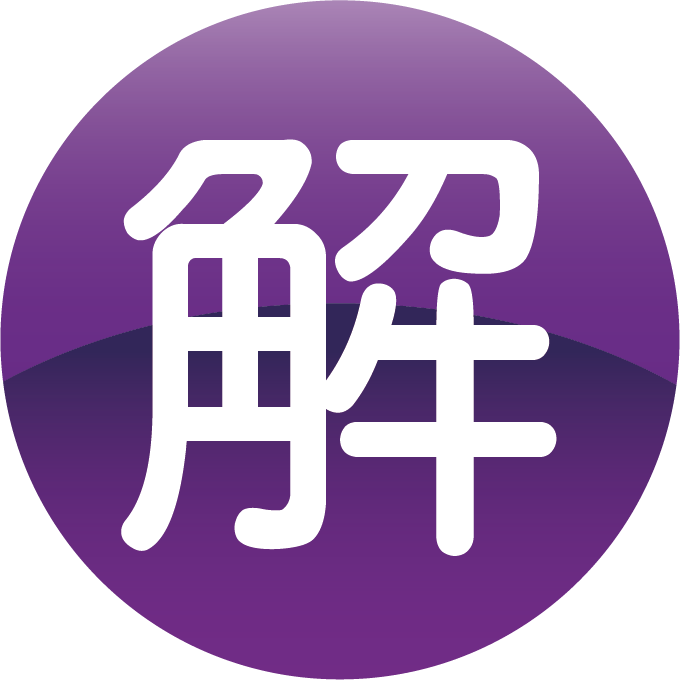 34
2
多項式乘以多項式
計算(2x2－3x＋1)(3x＋5)的結果。
用直式運算
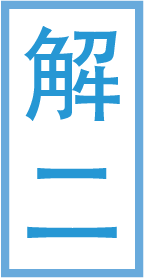 (1) 從常數項開始算，式子宜靠右對齊。
2x2
－ 3x
＋ 1
×)
3x
＋ 5
10x2
－15x
＋ 5
6x3
－ 9x2
＋ 3x
6x3
＋  x2
－12x
＋ 5
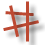 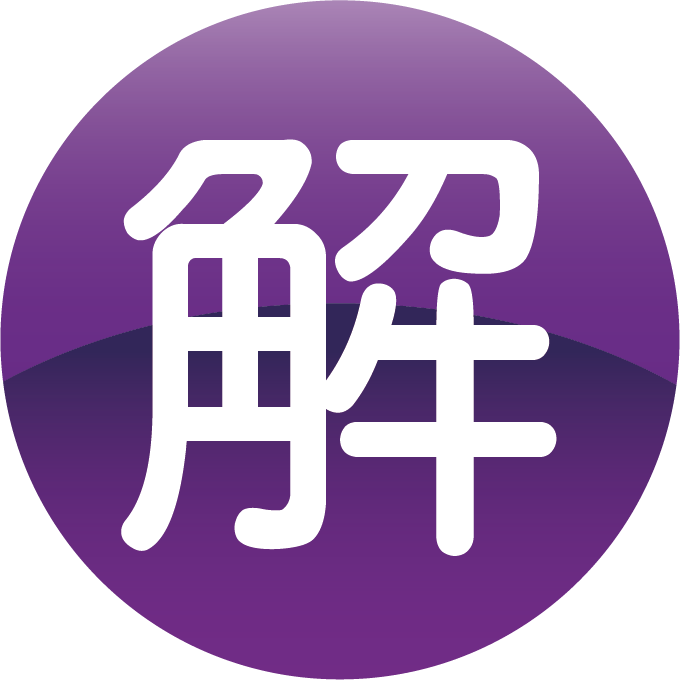 34
2
多項式乘以多項式
計算(2x2－3x＋1)(3x＋5)的結果。
用直式運算
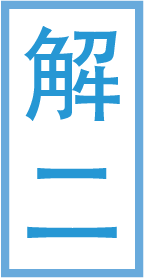 (2) 從最高次項開始算，式子宜靠左對齊。
2x2
－ 3x
＋ 1
×)
3x
＋ 5
6x3
－ 9x2
＋ 3x
10x2
－15x
＋ 5
6x3
＋  x2
－12x
＋ 5
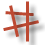 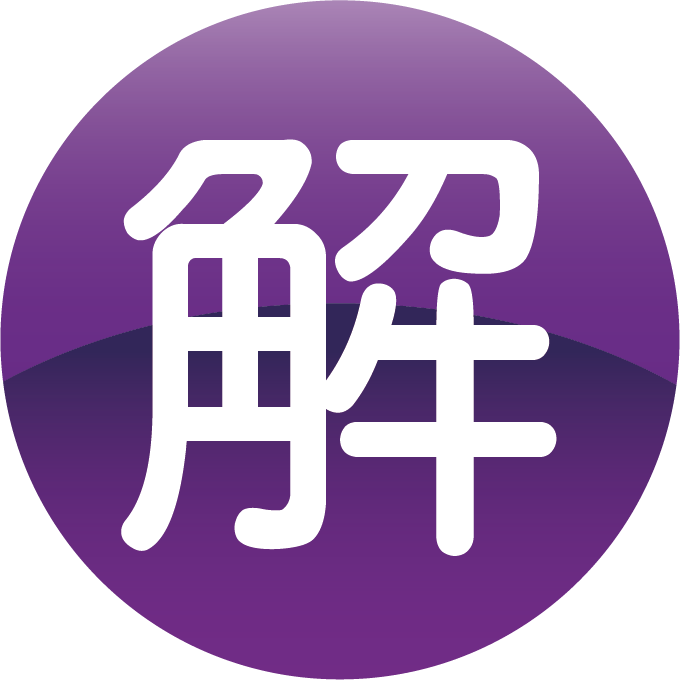 34
在進行多項式的直式乘法時，通常先將式子依降冪排列，缺項補 0，如          。
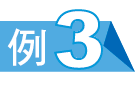 34
3
缺項的多項式乘法
計算(2x2－5)(3x－6)的結果。
用橫式運算
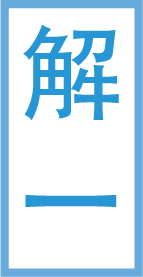 (2x2－5)(3x－6)
＝6x3－12x2－15x＋30
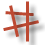 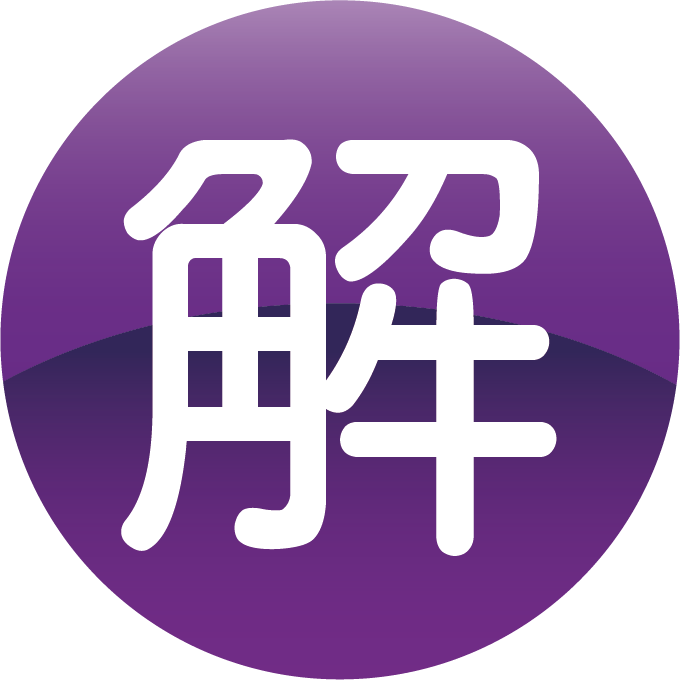 34
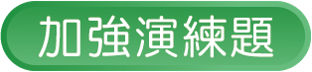 3
缺項的多項式乘法
計算(2x2－5)(3x－6)的結果。
用直式運算(從常數項開始算)
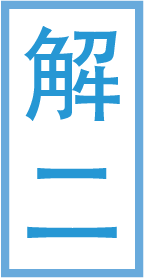 2x2
＋ 0x
－ 5
×)
3x
－ 6
－12x2
－ 0x
＋30
6x3
＋ 0x2
－15x
6x3
－12x2
－15x
＋30
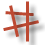 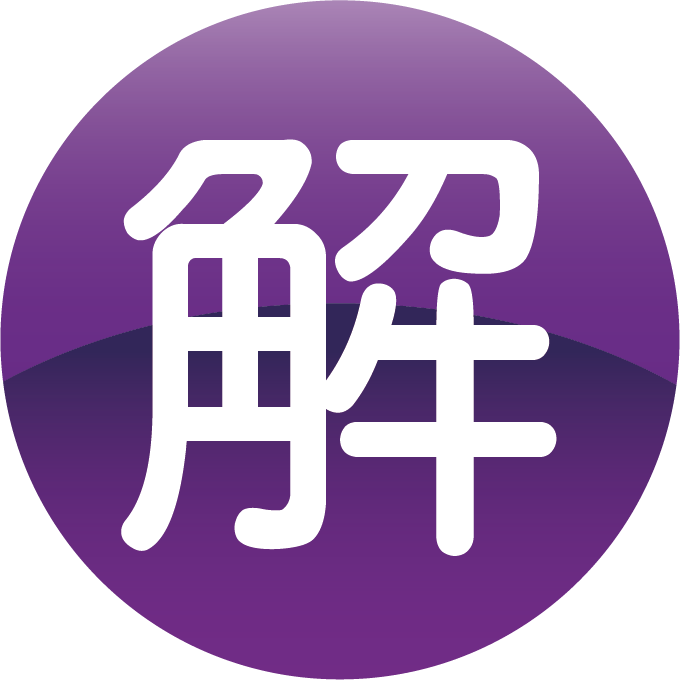 35
計算下列各式：
(1) (2x－1)(3x＋5)
＝6x2＋10x－3x－5
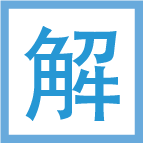 ＝6x2＋7x－5
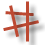 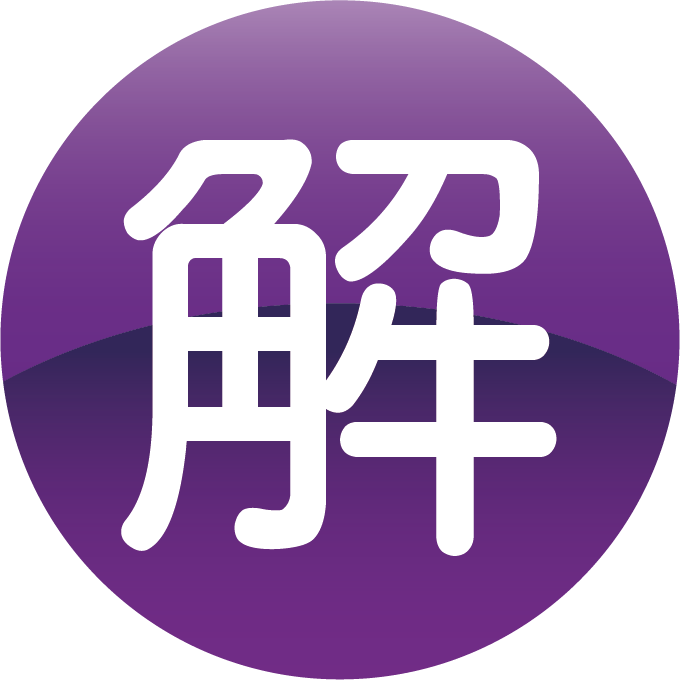 35
計算下列各式：
(2) (x＋2)(3x2－2x＋6)
＝3x3－2x2＋6x＋6x2－4x＋12
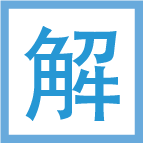 ＝3x3＋4x2＋2x＋12
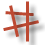 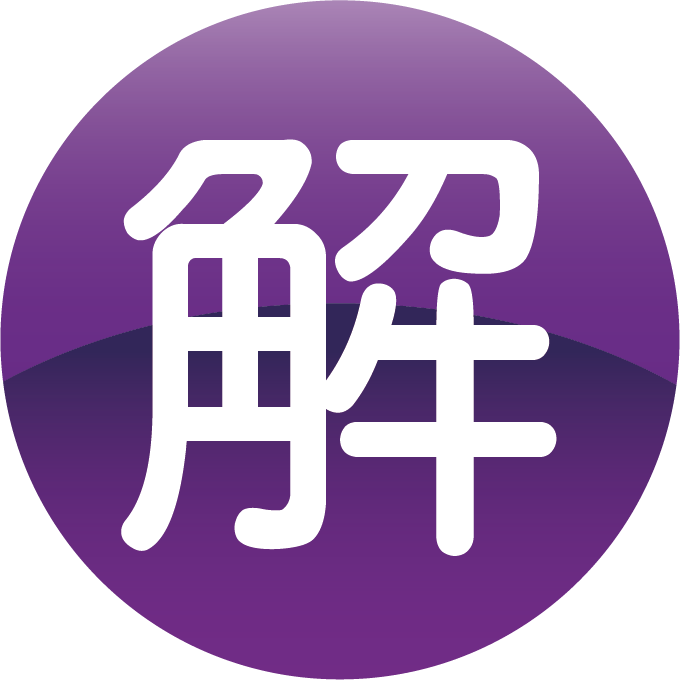 35
計算下列各式：
(3) (2x2＋1)(x－7)
＝2x3－14x2＋x－7
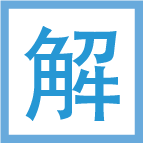 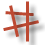 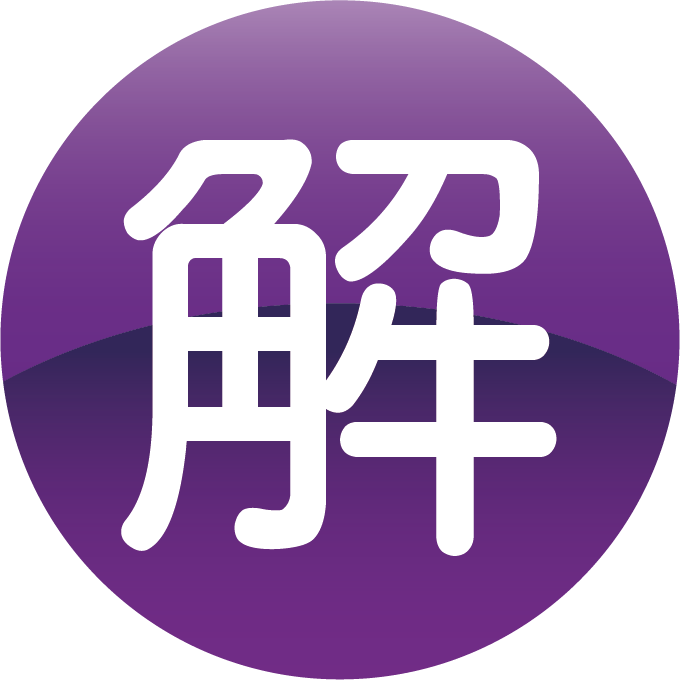 35
4
乘法公式之運用
計算下列各式：
(1) (x＋4)2
(1)  (a＋b)2＝a2＋2．a．b＋b2
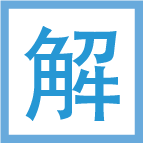 (x＋4)2
＝x2＋2．x．4＋42
＝x2＋8x＋16
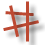 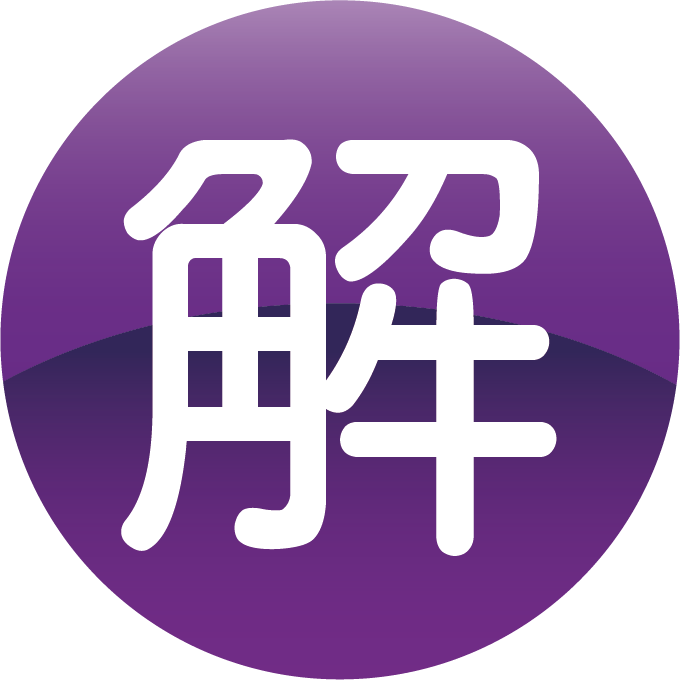 35
4
乘法公式之運用
計算下列各式：
(2) (3x－1)2
(2)  ( a － b)2＝  a2  － 2． a ．b ＋b2
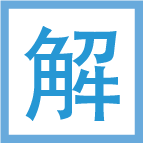 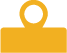 (3x)2＝(3x)(3x)
＝9x2
(3x－1)2
＝(3x)2－2．3x．1＋12
＝9x2－6x＋1
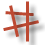 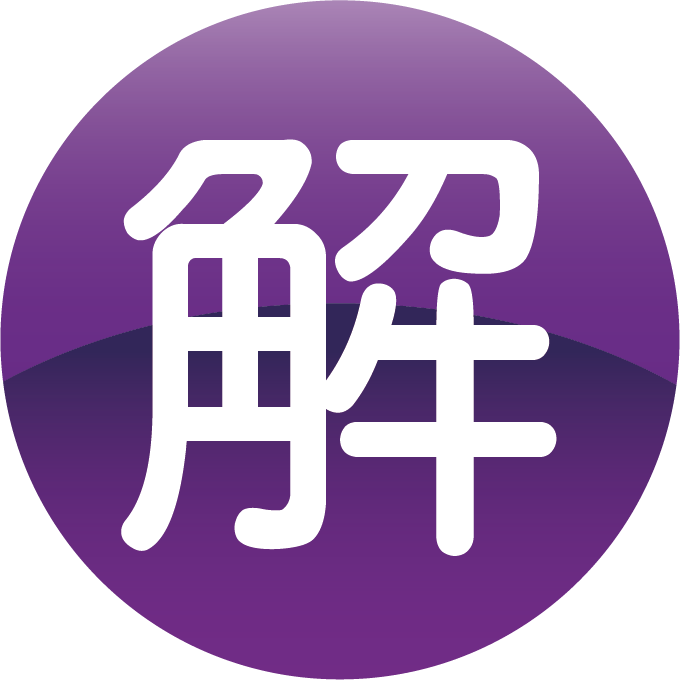 35
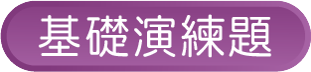 4
乘法公式之運用
計算下列各式：
(3) (5x－7)(5x＋7)
(3)  ( a －b )( a＋b )＝  a2  －  b2
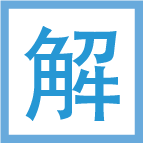 (5x－7)(5x＋7)
＝(5x)2－72
＝25x2－49
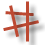 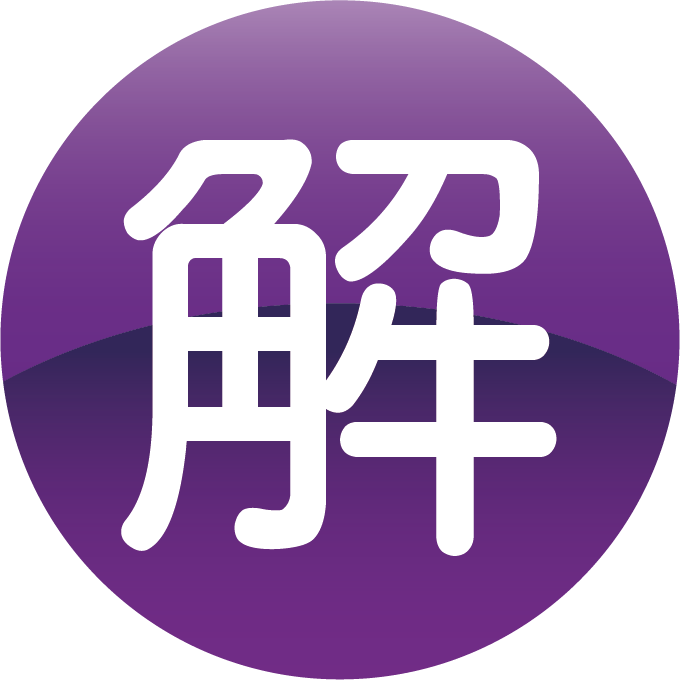 35
計算下列各式：
(1) (6x＋1)2
＝(6x)2＋2．6x．1＋12
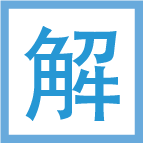 ＝36x2＋12x＋1
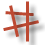 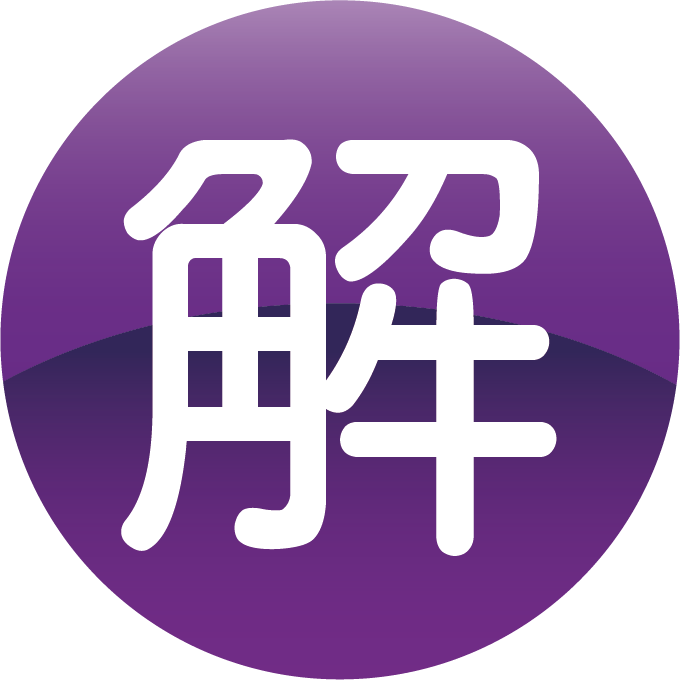 35
計算下列各式：
(2) (1－3x)2
＝12－2．1．3x＋(3x)2
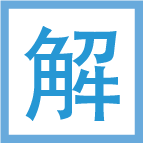 ＝1－6x＋9x2
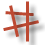 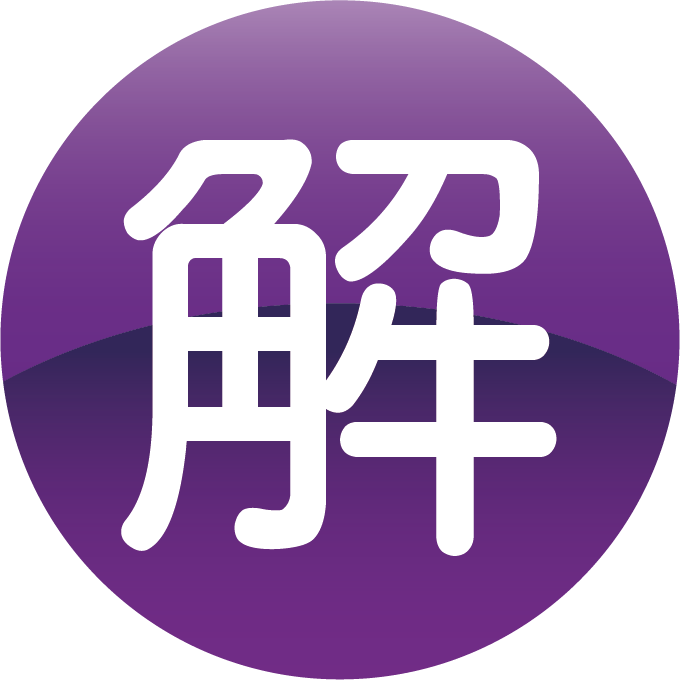 35
計算下列各式：
(3) (2x＋3)(2x－3)
＝(2x)2－32
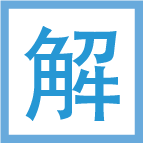 ＝4x2－9
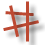 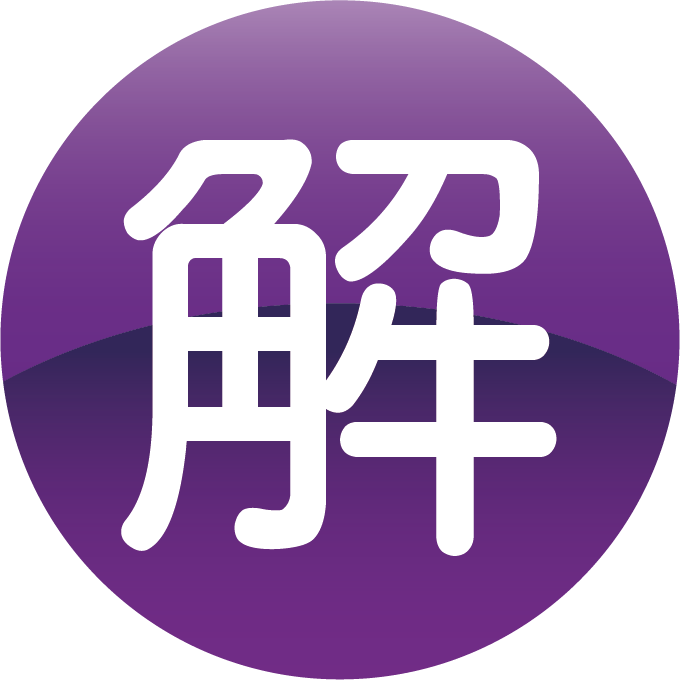 36
5
以多項式表示周長與面積
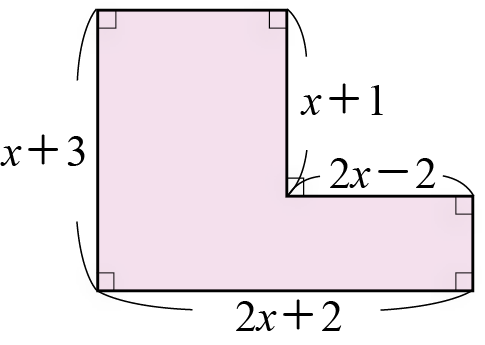 求右圖中紫色區域的周長及面積。
如右圖，
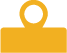 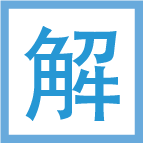 ①＝②＋③
④＝⑤＋⑥
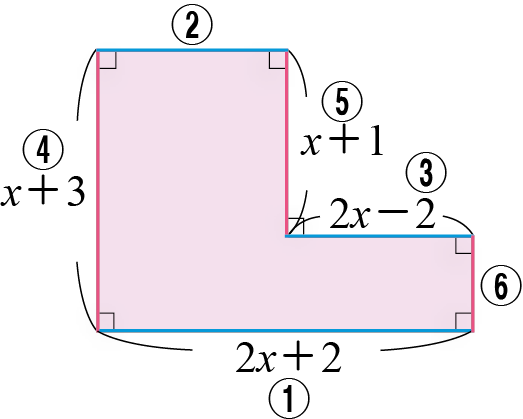 周長＝2×長＋2×寬
＝2(2x＋2)＋2(x＋3)
＝4x＋4＋2x＋6
＝6x＋10
(接續下頁)
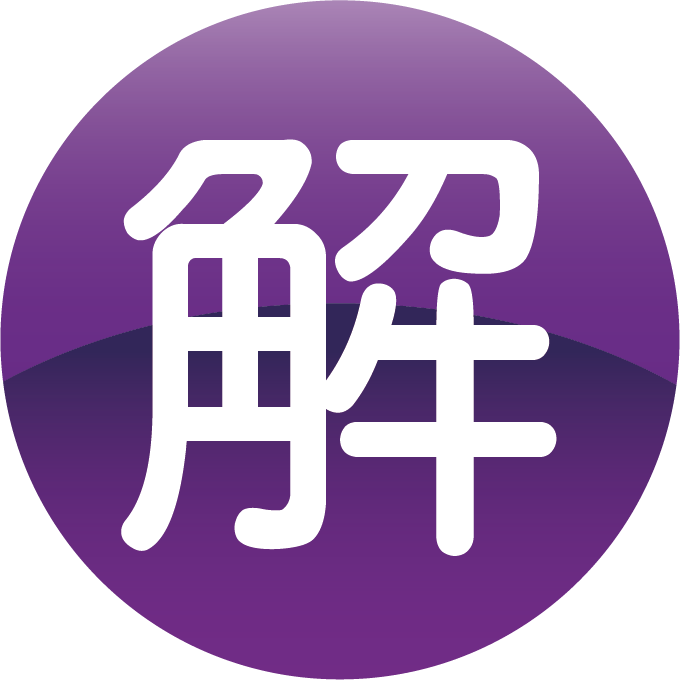 36
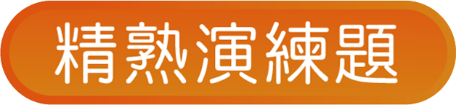 5
以多項式表示周長與面積
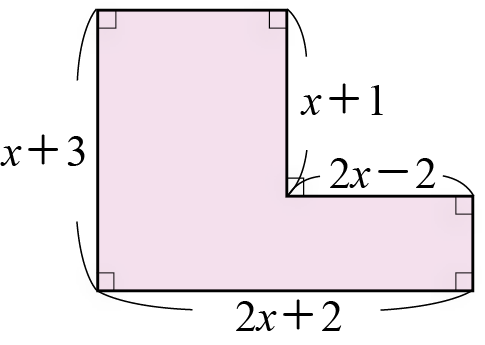 求右圖中紫色區域的周長及面積。
如右圖，
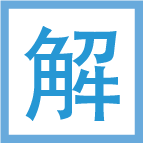 面積＝(2x＋2)(x＋3)－(2x－2)(x＋1)
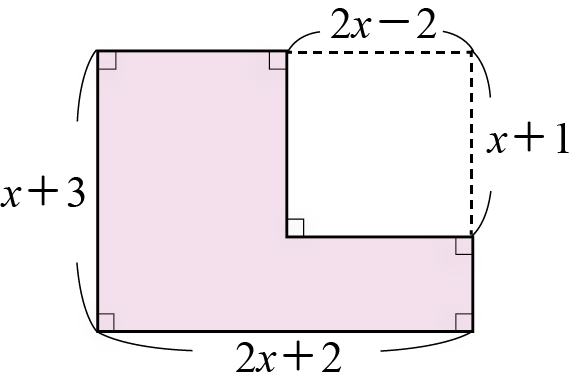 ＝(2x2＋8x＋6)－(2x2－2)
＝8x＋8
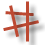 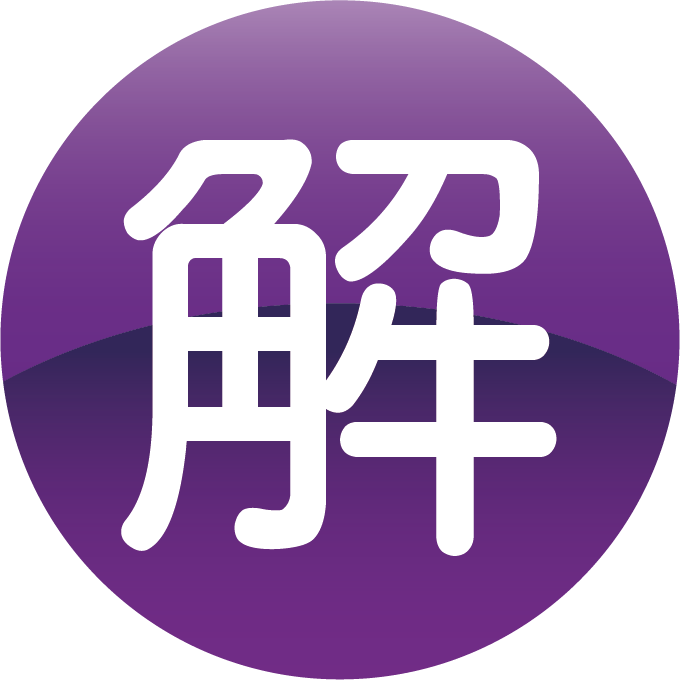 36
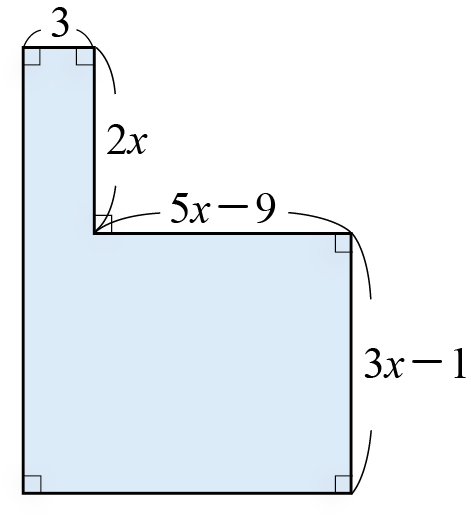 求右圖中藍色區域的周長及面積。
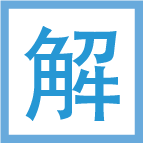 周長＝2×長＋2×寬
＝2[3＋(5x－9)]＋2[2x＋(3x－1)]
＝2(5x－6)＋2(5x－1)
＝10x－12＋10x－2
＝20x－14
(接續下頁)
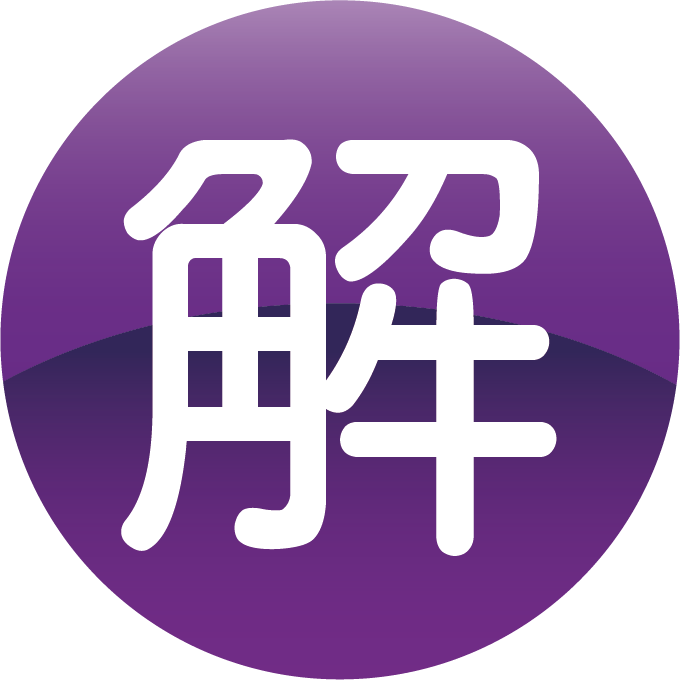 36
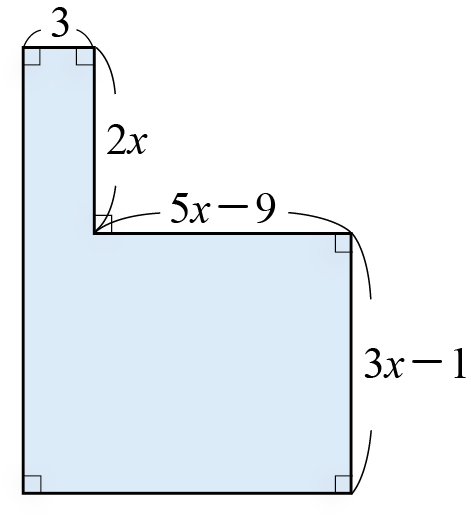 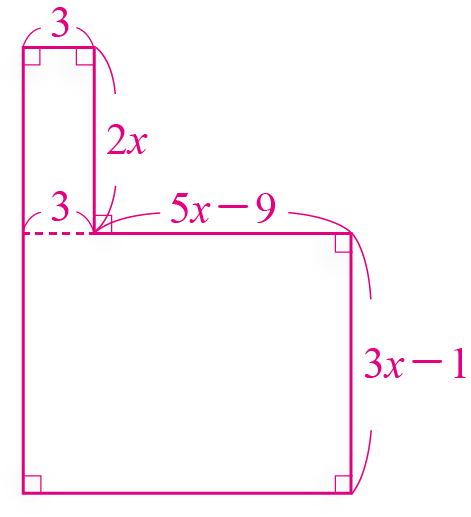 求右圖中藍色區域的周長及面積。
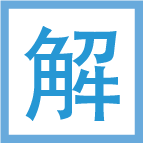 如右圖，
面積
＝3．2x＋[3＋(5x－9)]．(3x－1)
＝6x＋(5x－6)(3x－1)
＝6x＋15x2－5x－18x＋6
＝15x2－17x＋6
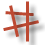 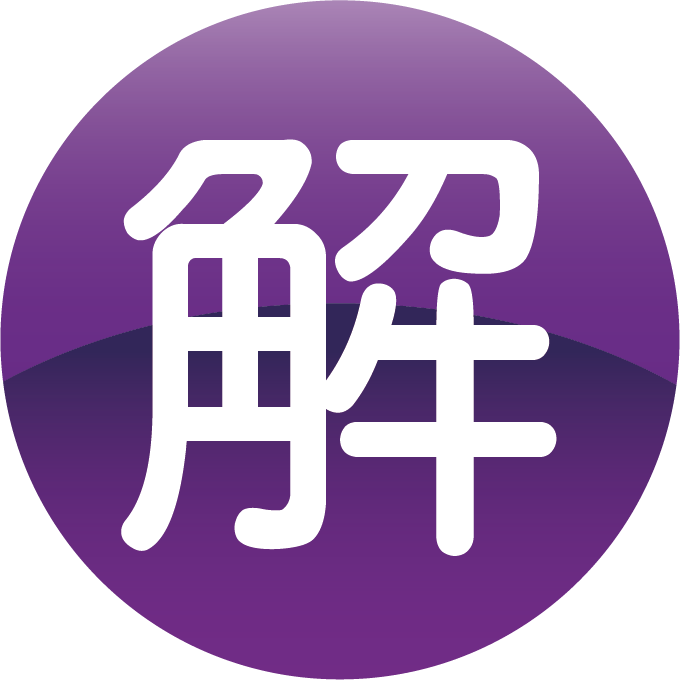 37
2
多項式的除法
我們曾經學過整數的乘除關係，例如：2×(       )＝18，則(       )＝18÷2＝9，這種乘除互逆的關係，對於多項式也成立。
37
6
乘除互逆
求下列(     )中的多項式：
(1) 5x×(     )＝35x2
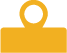 35x2÷(5x)與 35x2÷5x 
是相同的意思。
(1) 5x×(     )＝35x2
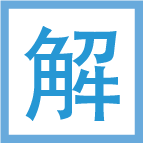 (     )＝35x2÷(5x)
＝7x
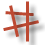 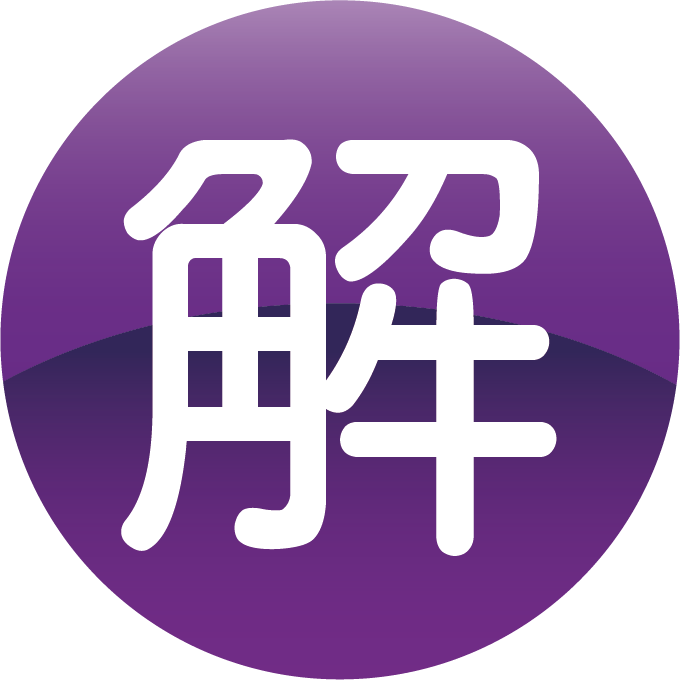 37
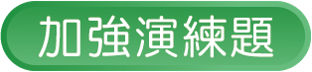 6
乘除互逆
求下列(     )中的多項式：
(2) 5x×(     )＝7x2
(2) 5x×(     )＝7x2
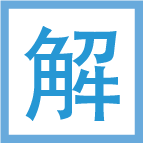 (     )＝7x2÷(5x)
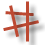 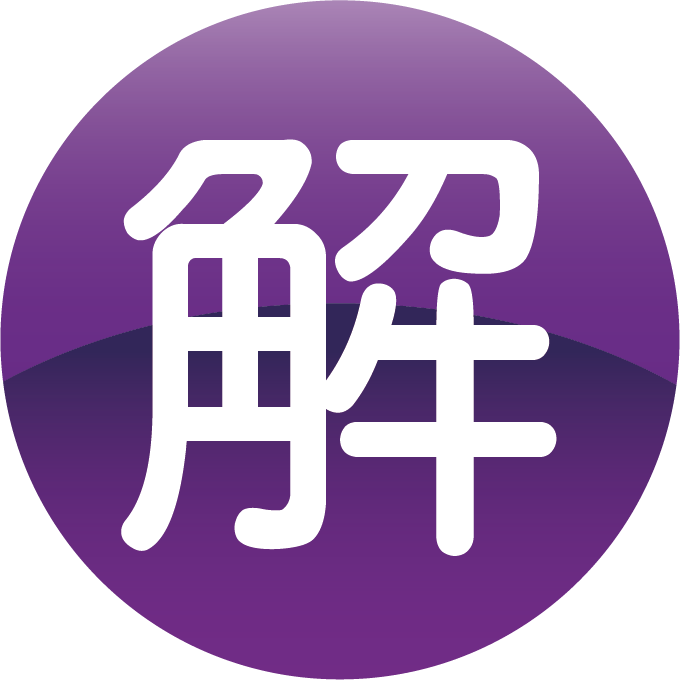 37
(－3x)
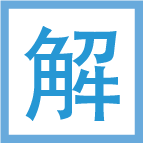 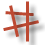 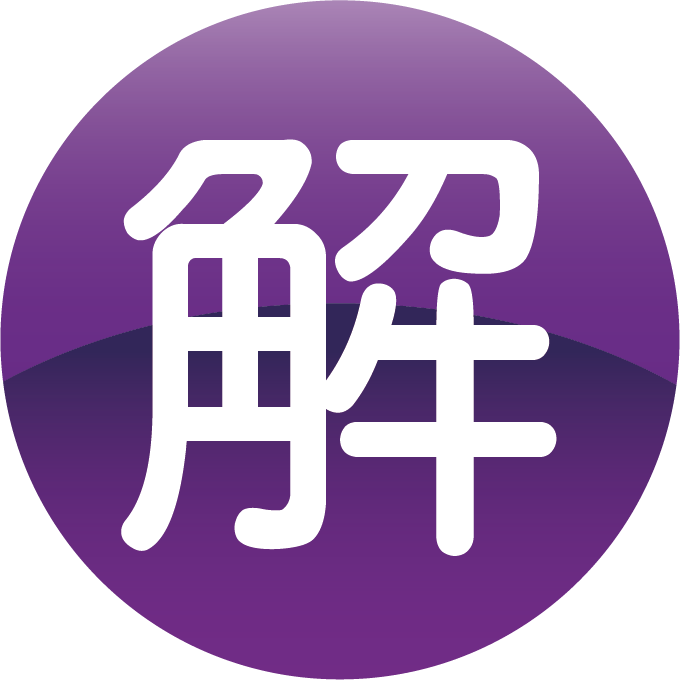 37
在          第 (1) 題，(35x2)÷(5x)也可利用直式計算：




　　所以(35x2)÷(5x)＝7x。
　　在上例(35x2)÷(5x)的直式除法中，35x2 稱為被除式，5x 稱為除式，7x 稱為商式，0 稱為餘式。當餘式為 0 時，稱為整除。
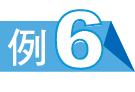 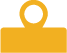 7
7x
……商式
5x
5
35
35x2
除式……
……被除式
35
35x2
5x．7x
0
0
餘式………………
35x2 減 35x2
…商
除數…
…被除數
5×7
…餘數
38
多項式的除法運算中，被除式、除式、商式、餘式都是多項式，運算時先將被除式與除式依降冪排列，再開始進行除法運算，直到餘式的次數比除式的次數低或餘式為 0。以(6x2＋8x－3)÷(2x)為例，說明如下：
38
步驟 1：
2x 要乘以多少才會等於 6x2？
□
2x
6x2
＋  8x
－  3
38
步驟 1：
6x2÷2x＝3x
3x
2x
6x2
＋  8x
－  3
6x2
‧‧‧‧‧‧‧‧‧‧‧‧‧‧‧‧‧‧‧‧‧‧‧‧‧‧‧‧ 2x．3x
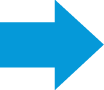 8x
‧‧‧‧‧‧‧‧‧‧‧‧‧‧ 8x 的次數沒有低於除式 2x 的次數，還要繼續除。
38
步驟 2：
2x 要乘以多少才會等於 8x？
3x
＋ □
2x
6x2
＋  8x
－  3
6x2
8x
38
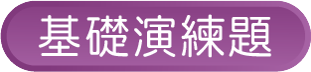 步驟 2：







　　所以(6x2＋8x－3)÷(2x)的商式為 3x＋4，餘式為－3。
8x÷2x＝4
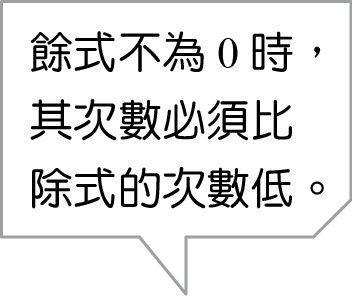 3x
＋  4
2x
6x2
＋  8x
－  3
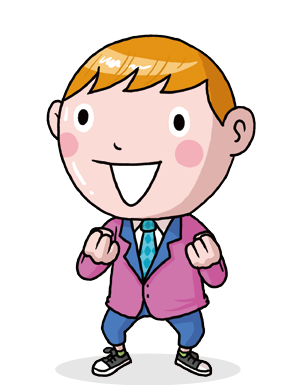 6x2
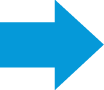 8x
8x
‧‧‧‧‧‧‧‧‧‧‧‧‧‧‧‧‧‧‧‧‧‧‧‧‧‧‧‧ 2x．4
－  3
‧‧‧‧‧－3 的次數低於除式 2x 的次數，除法直式計算完成。
39
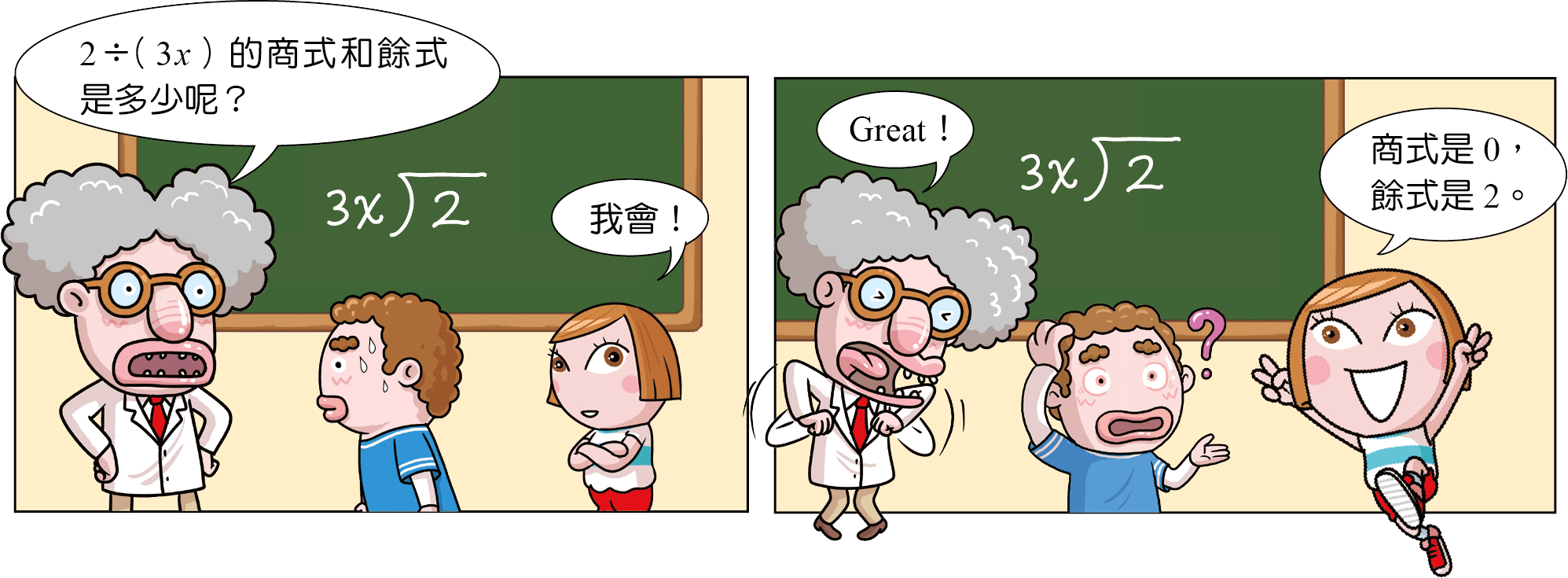 如果被除式的次數低於除式的次數，則商式為 0，而餘式即為被除式。
39
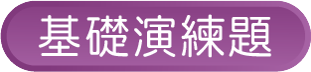 7
多項式除以單項式
求(5x2－4x)÷x 的商式及餘式。
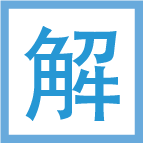 5x
－  4
x
5x2
－  4x
5x2
－  4x
…－4x 的次數沒有低於除式 x 的次數。
－  4x
0
所以(5x2－4x)÷x 的商式為 5x－4，餘式為 0。
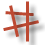 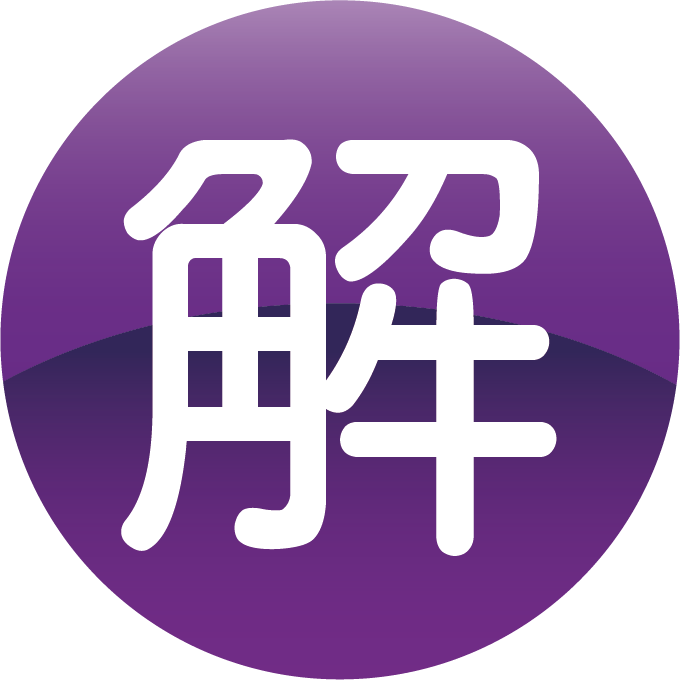 39
求下列各式的商式及餘式：
(1) (9x2－6x＋5)÷(3x)
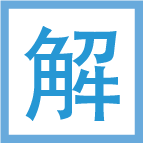 3x
－  2
3x
9x2
－  6x
＋  5
商式為 3x－2，
餘式為 5。
9x2
－  6x
－  6x
5
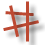 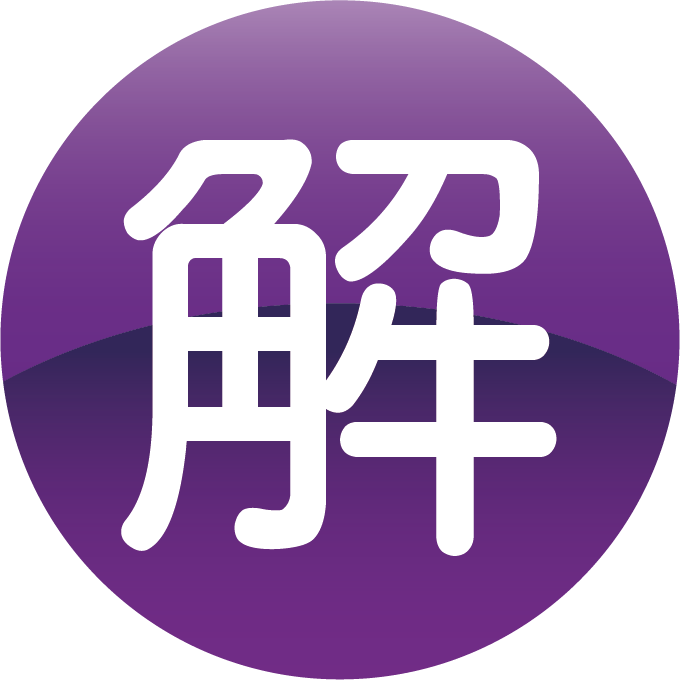 39
求下列各式的商式及餘式：
(2) (4x2－6x)÷(－2x)
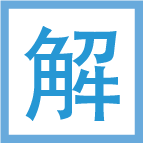 －2x
＋  3
－2x
4x2
－  6x
商式為 －2x＋3，
餘式為 0。
4x2
－  6x
－  6x
0
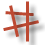 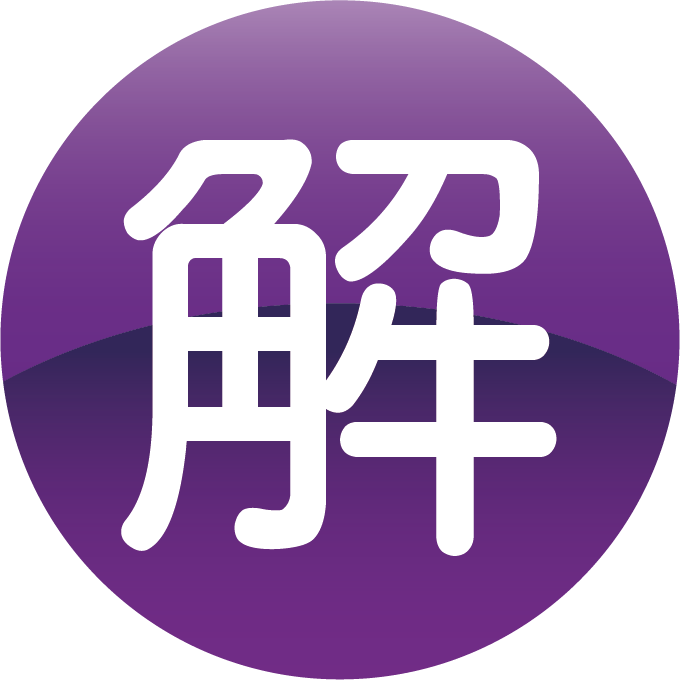 40
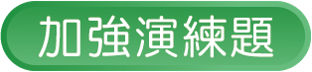 8
二次式除以一次式
求(4x2－2x＋5)÷(2x＋1)的商式及餘式。
4x2÷2x＝2x
(－4x)÷2x＝－2
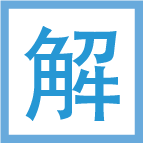 2x
－  2
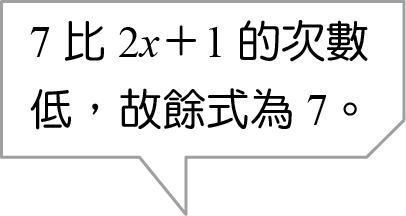 2x＋1
4x2
－  2x
＋  5
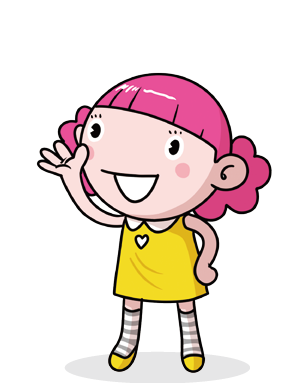 4x2
＋  2x
………(2x＋1)．2x
－  4x
＋  5
－  4x
－  2
…(2x＋1)．(－2)
7
所以(4x2－2x＋5)÷(2x＋1)的
商式為 2x－2，餘式為 7。
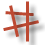 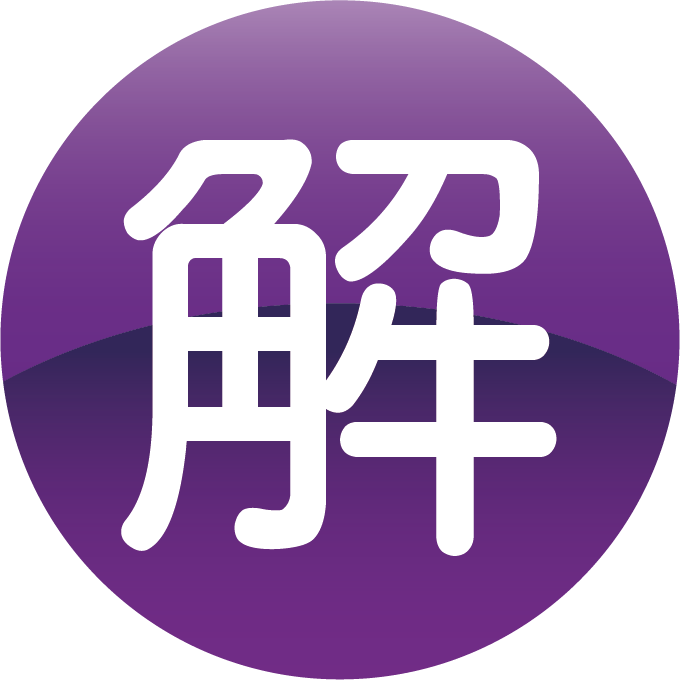 40
求下列各式的商式及餘式：
(1) (6x2－17x－7)÷(3x－1)
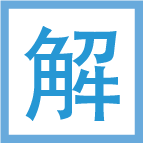 2x
－  5
3x－1
6x2
－17x
－  7
商式為 2x－5，
餘式為－12。
6x2
－  2x
－15x
－  7
－15x
＋  5
－12
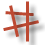 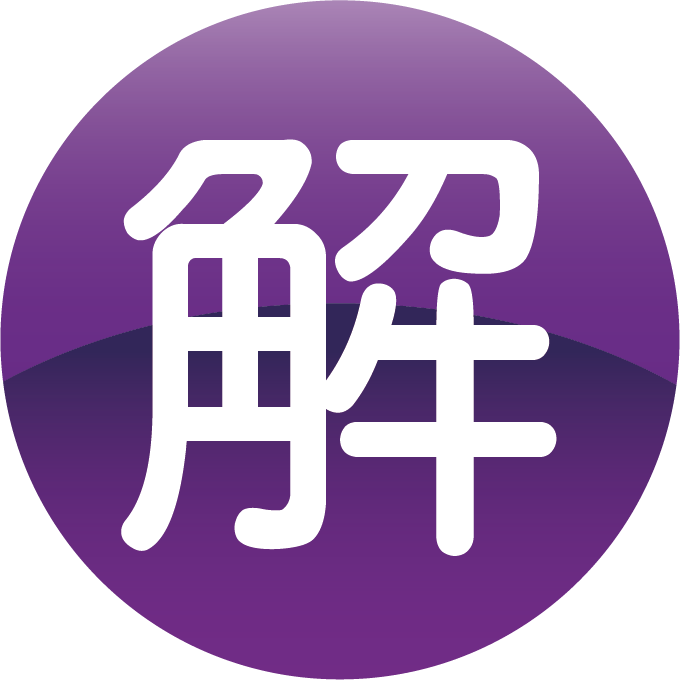 40
求下列各式的商式及餘式：
(2) (－4x2＋12x＋1)÷(－2x＋1)
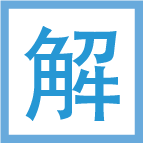 2x
－  5
－2x＋1
－4x2
＋12x
＋  1
商式為 2x－5，
餘式為 6。
－4x2
＋  2x
10x
＋  1
10x
－  5
6
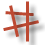 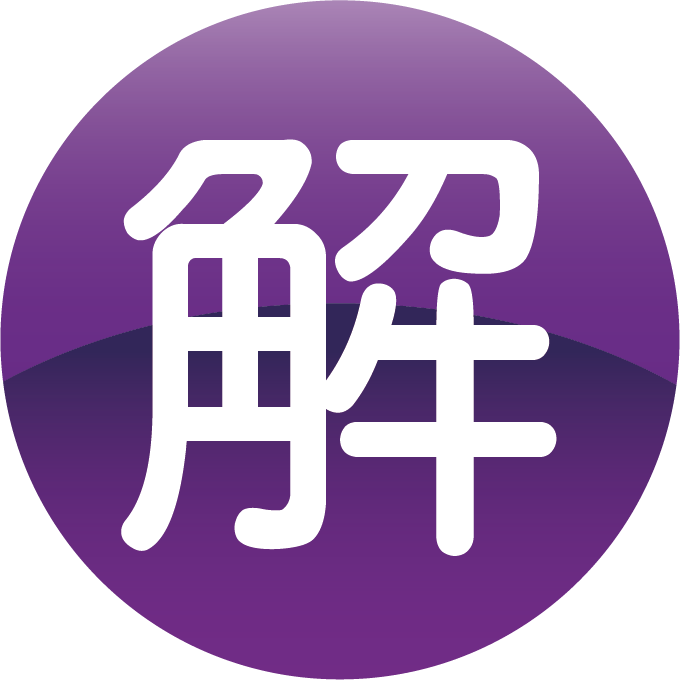 41
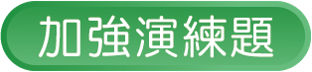 9
多項式的除法(商式的係數有分數)
求(3x2＋6x＋1)÷(3x＋5)的商式及餘式。
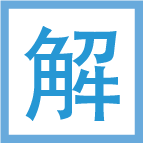 x
3x＋5
3x2
＋  6x
＋  1
3x2
＋  5x
x
＋  1
x
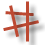 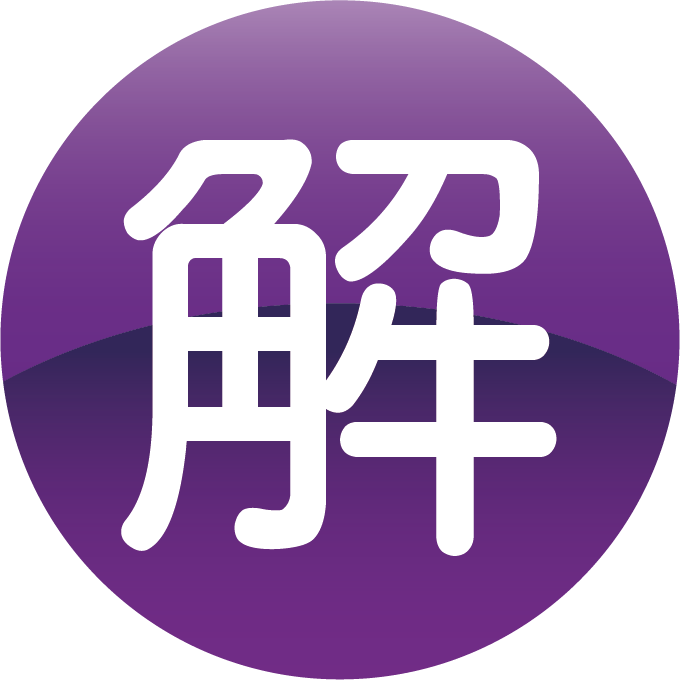 41
求下列各式的商式及餘式：
(1) (2x2＋2x＋1)÷(2x＋3)
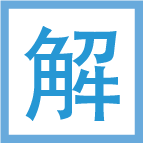 x
2x＋3
2x2
＋  2x
＋  1
2x2
＋  3x
－    x
＋  1
－    x
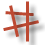 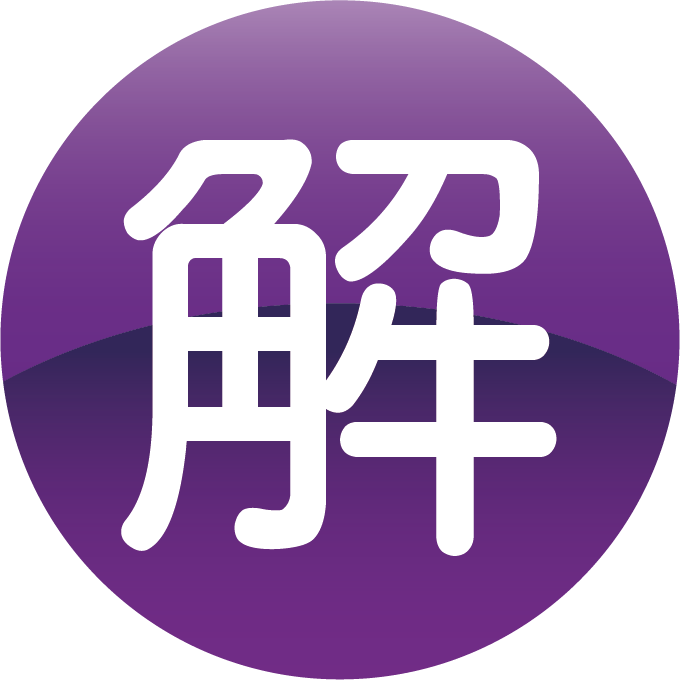 41
求下列各式的商式及餘式：
(2) (x2－12x＋5)÷(3x＋9)
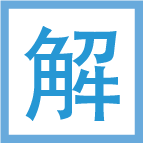 －  5
3x＋9
x2
－12x
＋  5
x2
＋  3x
－15x
＋  5
－15x
－45
50
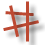 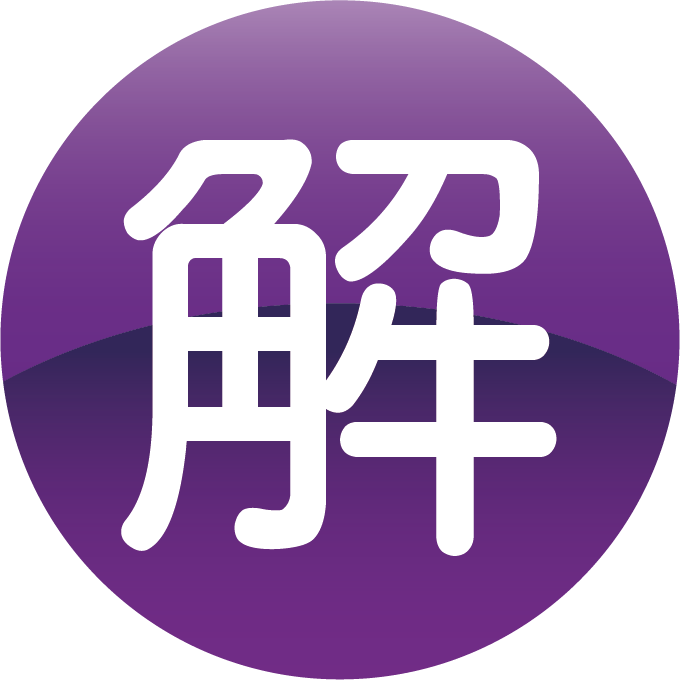 42
除法和乘法一樣，遇到被除式或除式缺項時，通常要補 0。
42
10
多項式的除法(缺項補零)
求(4x2＋1)÷(4x＋3)的商式及餘式。
x
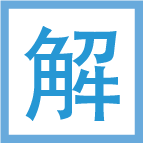 4x＋3
4x2
＋  0x
＋  1
4x2
＋  3x
－  3x
＋  1
－  3x
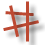 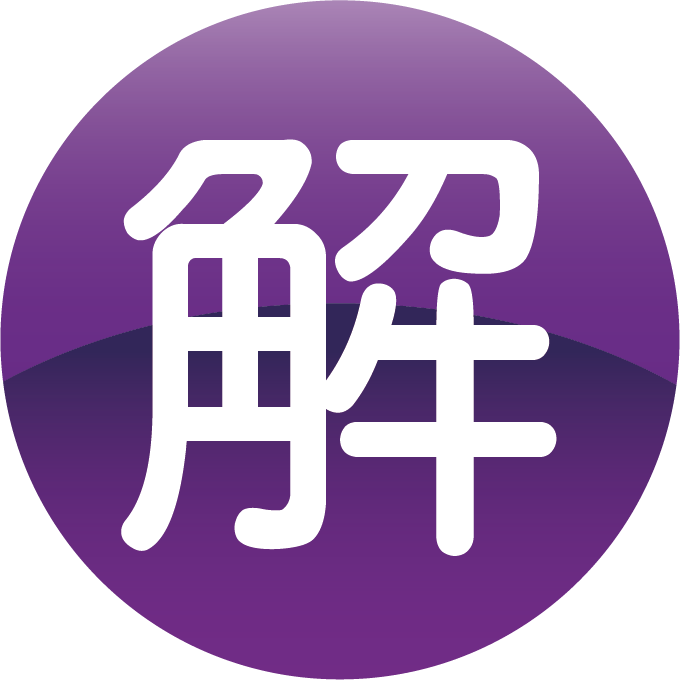 42
求下列各式的商式及餘式：
(1) (3x2－5)÷(x＋1)
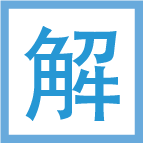 3x
－  3
x＋1
3x2
＋  0x
－  5
3x2
＋  3x
商式為 3x－3，
餘式為－2。
－  3x
－  5
－  3x
－  3
－  2
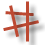 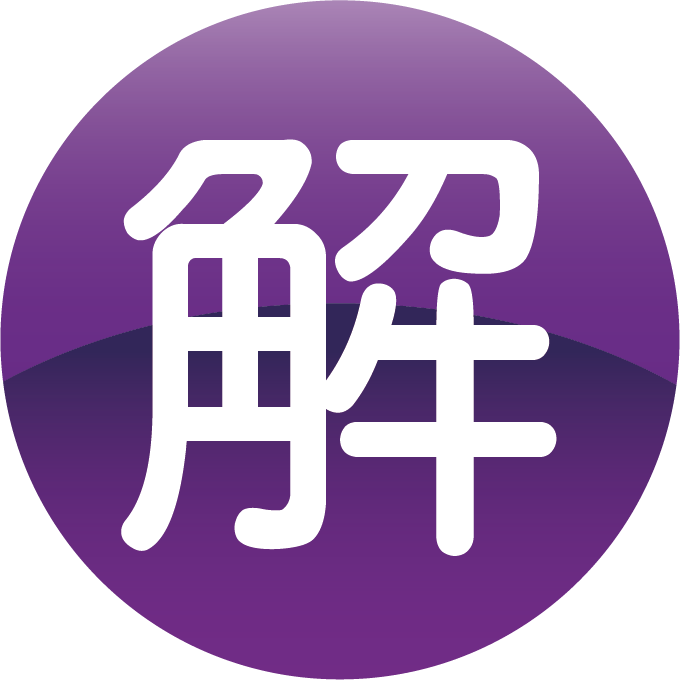 42
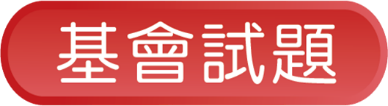 求下列各式的商式及餘式：
(2) (2x2－1)÷(2x＋1)
x
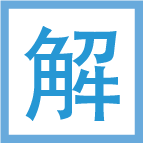 2x＋1
2x2
＋  0x
－  1
2x2
＋    x
－    x
－  1
－    x
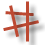 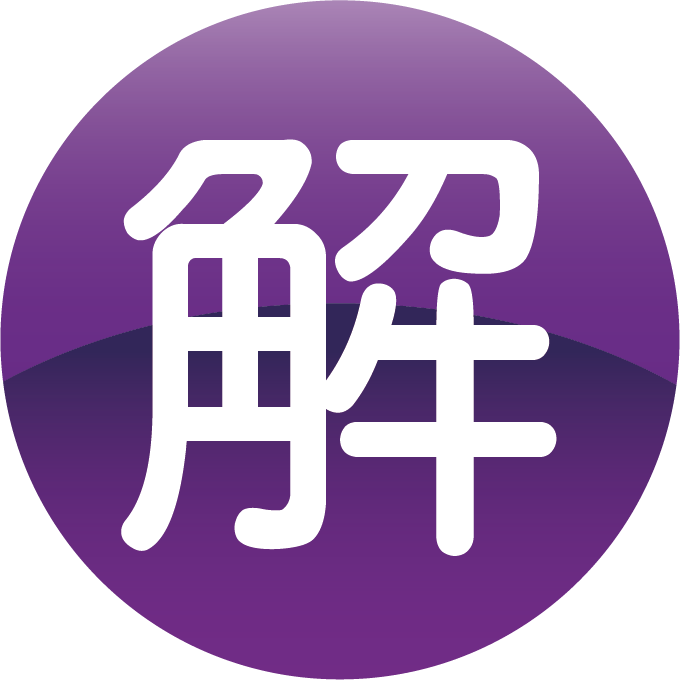 43
在整數的除法中，被除數＝除數×商＋餘數，例如：37÷7 的商為 5，餘數為 2，則
37
＝
7
×
5
＋
2
被除數 ＝ 除數 × 商數 ＋ 餘數
43
這樣的關係在多項式也成立，例如：(x2＋3x＋5)÷(x＋1)的商式為 x＋2，餘式為 3，則




　　即被除式＝除式×商式＋餘式。
x2＋3x＋5
＝
(x＋1)
×
(x＋2)
＋
3
被除式    ＝    除式   ×    商式   ＋ 餘式
43
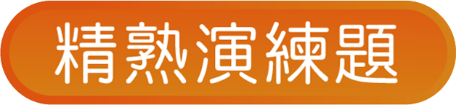 11
求被除式
已知多項式 A 除以 2x－5 得商式為 3x＋6，餘式為 3，求多項式 A。
被除式    ＝  除式  ×  商式  ＋  餘式
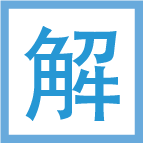 A         ＝(2x－5)(3x＋6)＋     3
＝6x2＋12x－15x－30＋3
＝6x2－3x－27
所以多項式 A＝6x2－3x－27。
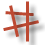 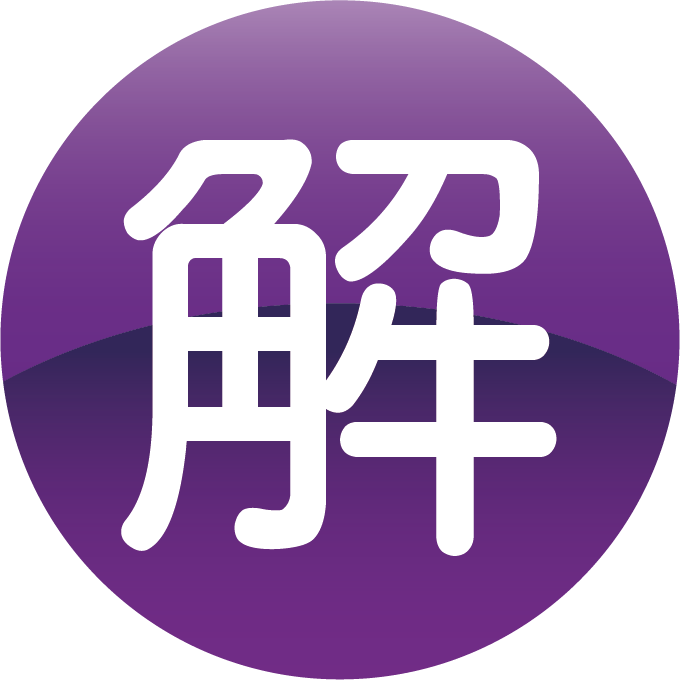 43
已知多項式 A 除以－3x＋1 得商式為 x＋5，餘式為 2，求多項式 A。
A＝(－3x＋1)(x＋5)＋2
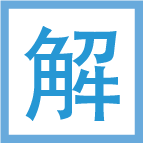 ＝－3x2－15x＋x＋5＋2
＝－3x2－14x＋7
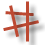 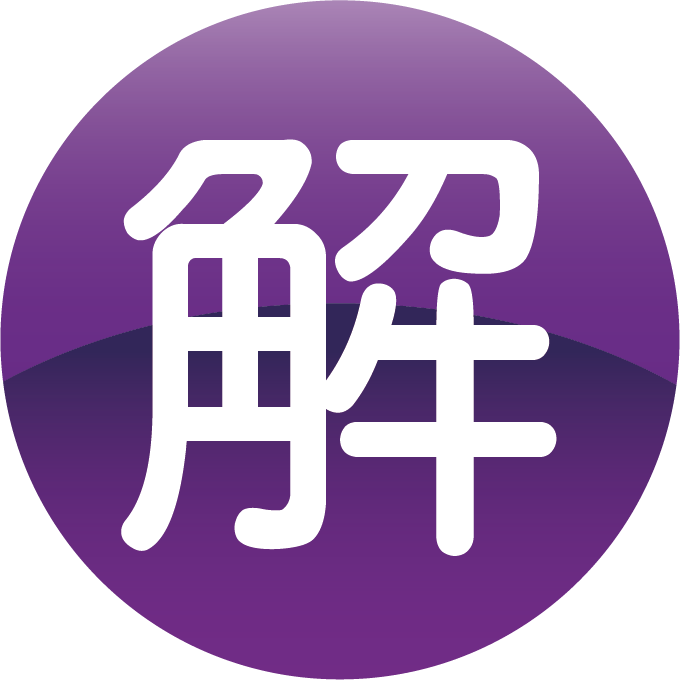 44
12
求除式
已知 2x2－7x－8 除以多項式 A 得商式為 x－5，餘式為 7，求多項式 A。
被除式     ＝    除式    ×    商式   ＋  餘式
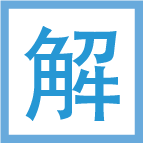 2x2－7x－8＝       A       × (x－5) ＋       7
2x2－7x－8－7＝A×(x－5)
2x2－7x－15＝A×(x－5)
(接續下頁)
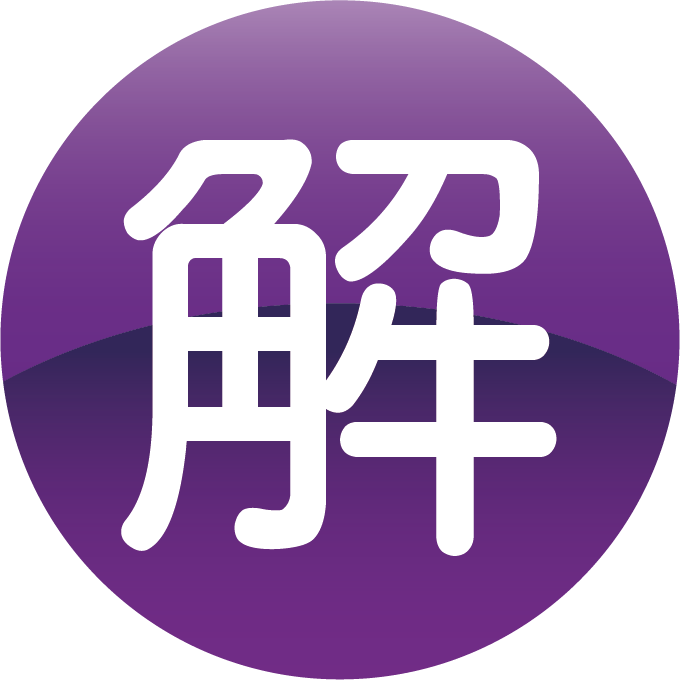 44
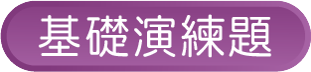 12
求除式
已知 2x2－7x－8 除以多項式 A 得商式為 x－5，餘式為 7，求多項式 A。
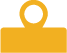 A＝(2x2－7x－15)÷(x－5)
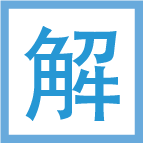 2x
＋  3
x－5
2x2
－  7x
－15
＝2x＋3
2x2
－10x
3x
－15
3x
－15
0
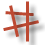 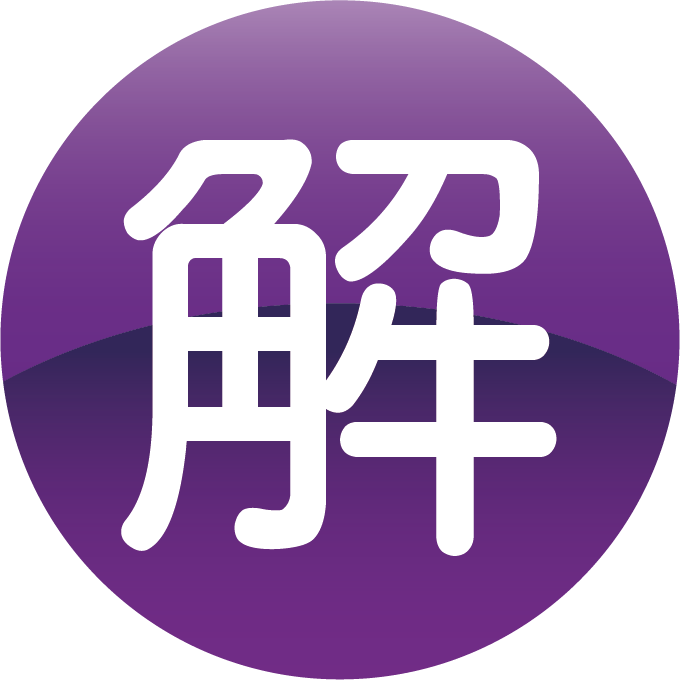 44
已知－3x2－x＋5 除以多項式 A 得商式為 x＋4，餘式為－39，求多項式 A。
－3x2－x＋5＝A×(x＋4)＋(－39)
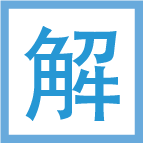 －3x2－x＋5＋39＝A×(x＋4)
－3x2－x＋44＝A×(x＋4)
(接續下頁)
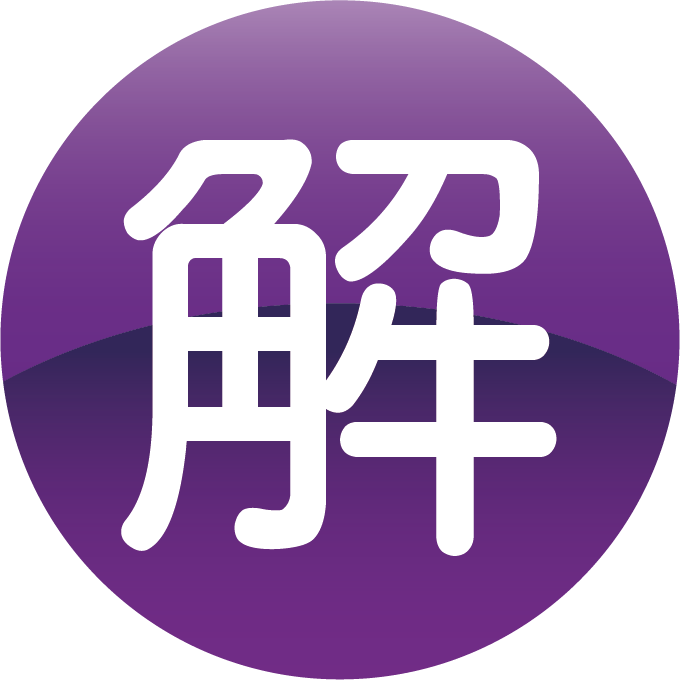 44
已知－3x2－x＋5 除以多項式 A 得商式為 x＋4，餘式為－39，求多項式 A。
A＝(－3x2－x＋44)÷(x＋4)
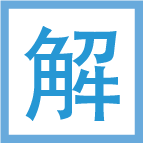 －3x
＋11
＝－3x＋11
x＋4
－3x2
－    x
＋44
－3x2
－12x
11x
＋44
11x
＋44
0
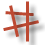 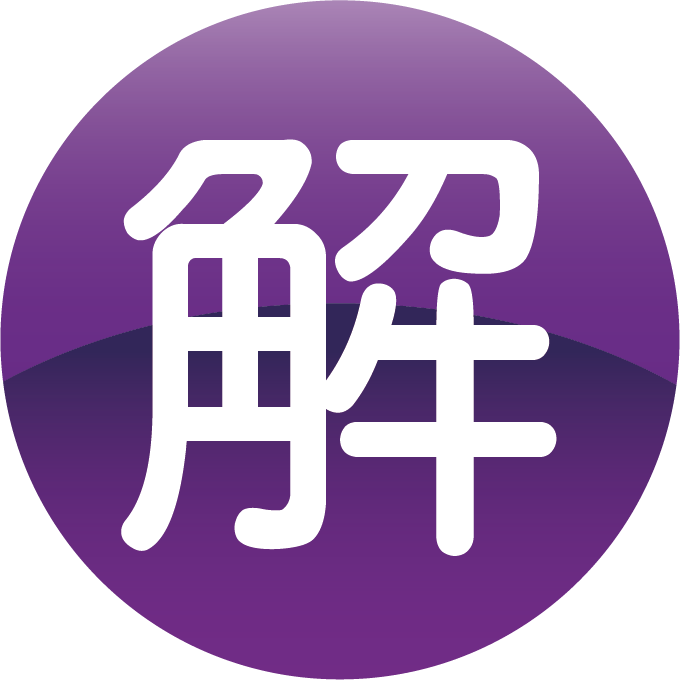 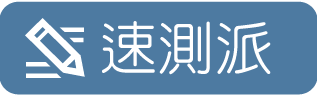 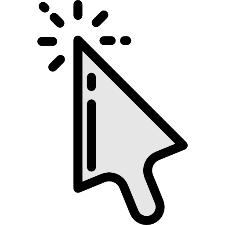 45
多項式的乘法
1
利用分配律與乘法公式進行多項式的乘法。
(3x＋7)(2x－5)＝6x2－15x＋14x－35
＝6x2－x－35
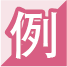 45
多項式的除法
2
(1) 多項式除以多項式時，先做降冪排列，再用直式算法運算。
求(－5x＋6x2＋6)÷(2x＋3)的商式與餘式：
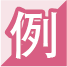 3x
－  7
2x＋3
6x2
－  5x
＋  6
6x2
＋  9x
－14x
＋  6
商式為 3x－7，
餘式為 27。
－14x
－21
27
45
多項式的除法
2
(2) 多項式的乘除法如有缺項，通常要補 0。
求(3x2＋7)÷(x＋2)的商式與餘式：
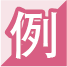 3x
－  6
x＋2
3x2
＋  0x
＋  7
3x2
＋  6x
商式為 3x－6，
餘式為 19。
－  6x
＋  7
－  6x
－12
19
45
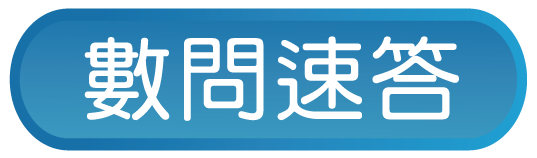 多項式的除法
2
(3) 被除式＝除式×商式＋餘式
(6x2－5x＋6)÷(2x＋3)的
商式為(3x－7)，餘式為 27。
所以 6x2－5x＋6＝(2x＋3)(3x－7)＋27。
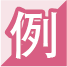 46
計算下列各式：
(1) (－2x)(3x－8)
1
＝－6x2＋16x
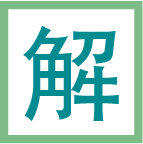 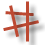 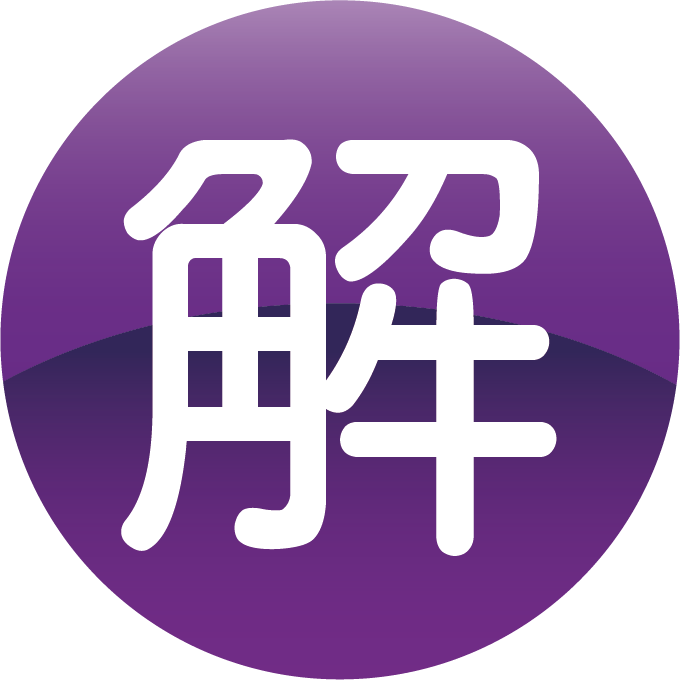 46
計算下列各式：
(2) (2x＋1)(3x－8)
1
＝6x2－16x＋3x－8
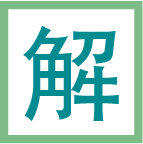 ＝6x2－13x－8
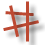 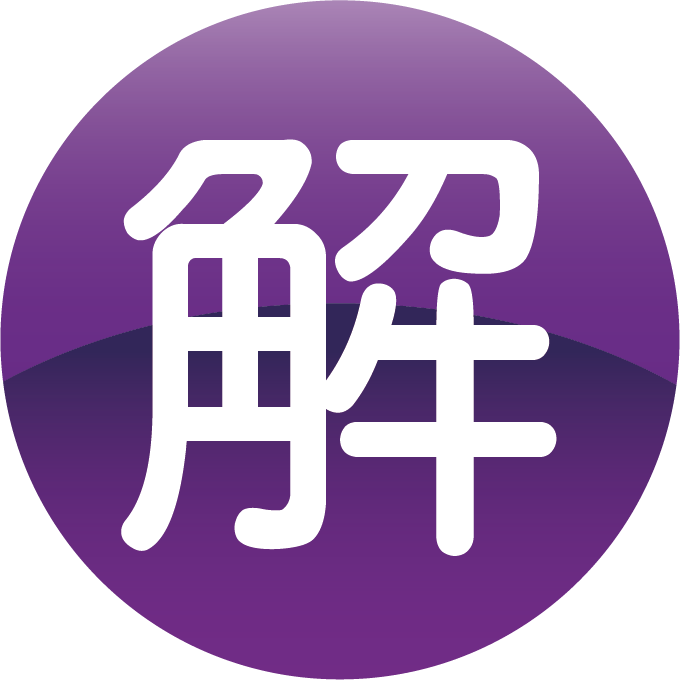 46
計算下列各式：
(3) (3x2－2)(x－4)
1
＝3x3－12x2－2x＋8
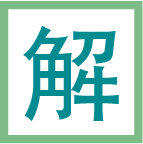 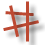 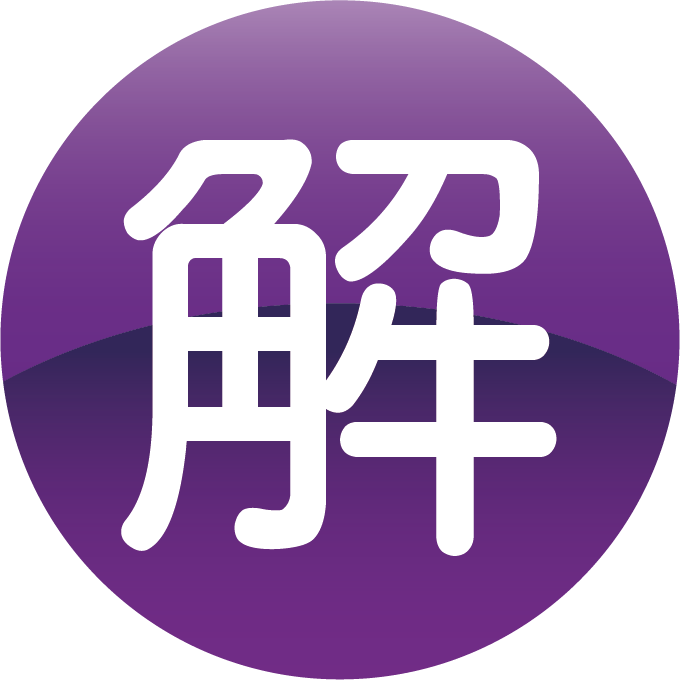 46
計算下列各式：
(4) (2x－7)2
1
＝(2x)2－2．2x．7＋72
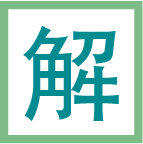 ＝4x2－28x＋49
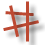 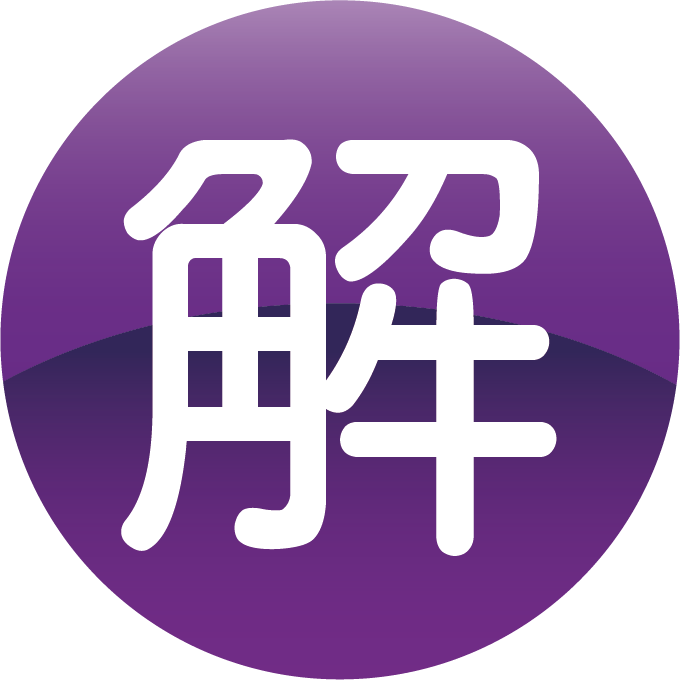 46
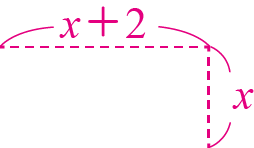 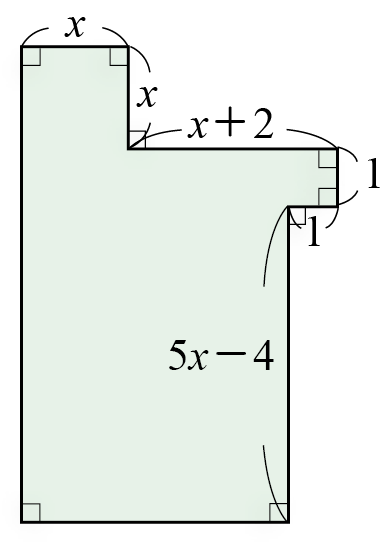 求右圖中綠色區域的周長及面積。
2
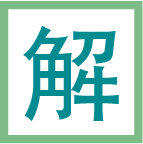 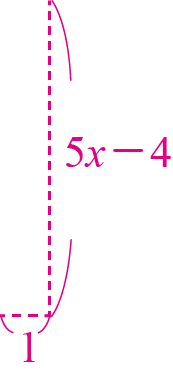 周長
＝2[x＋(x＋2)]＋2[x＋1＋(5x－4)]
＝2(2x＋2)＋2(6x－3)
＝4x＋4＋12x－6
＝16x－2
(接續下頁)
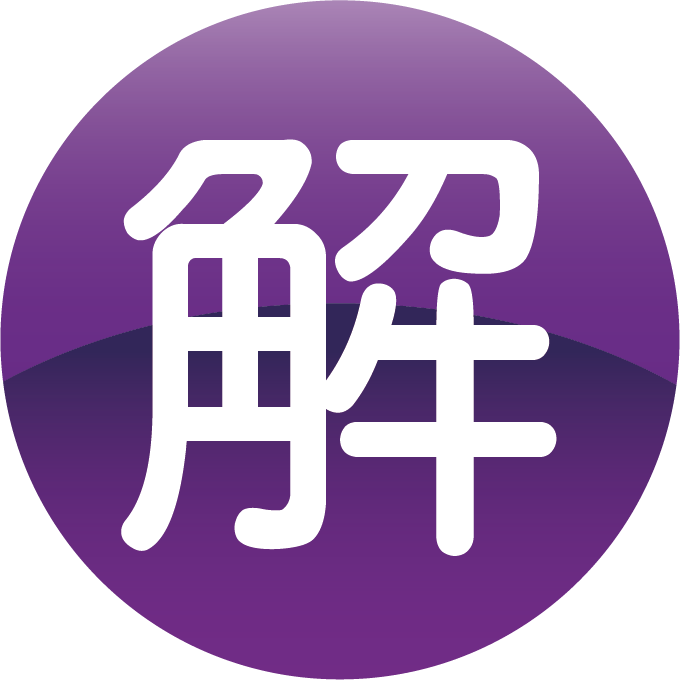 46
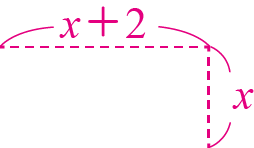 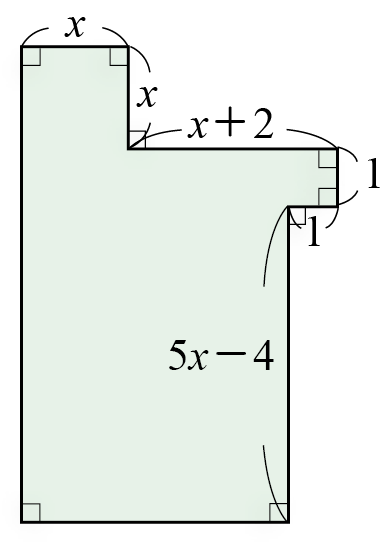 求右圖中綠色區域的周長及面積。
2
面積
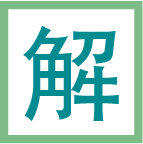 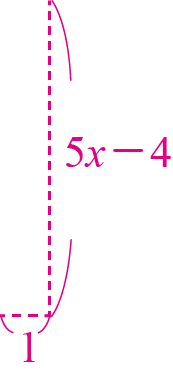 ＝[x＋(x＋2)][x＋1＋(5x－4)]
　－x(x＋2)－(5x－4)×1
＝(2x＋2)(6x－3)－x(x＋2)－(5x－4)
＝12x2－6x＋12x－6－x2－2x－5x＋4
＝11x2－x－2
周長為 16x－2，面積為 11x2－x－2。
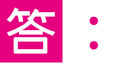 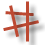 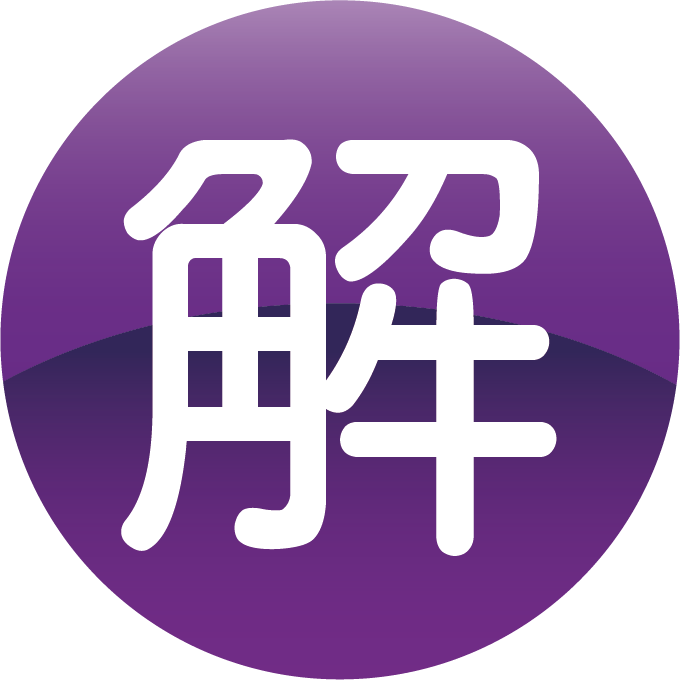 46
求下列各式的商式及餘式：
(1) (4x2－6x＋8)÷(2x)
3
2x
－  3
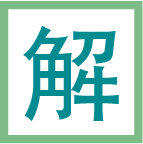 2x
4x2
－  6x
＋  8
4x2
商式為 2x－3，
餘式為 8。
－  6x
－  6x
8
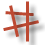 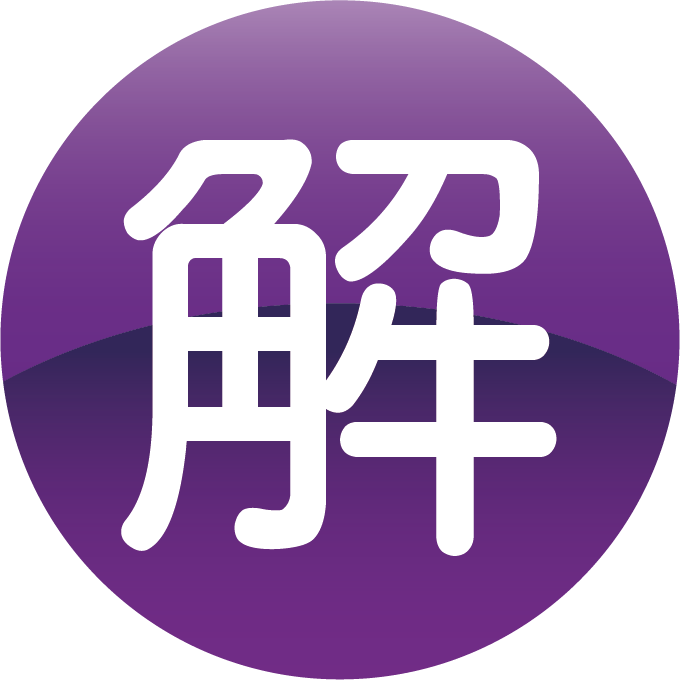 46
求下列各式的商式及餘式：
(2) (x2＋5x＋6)÷(x＋2)
3
x
＋  3
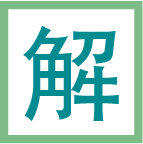 x＋2
x2
＋  5x
＋  6
x2
＋  2x
商式為 x＋3，
餘式為 0。
3x
＋  6
3x
＋  6
0
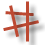 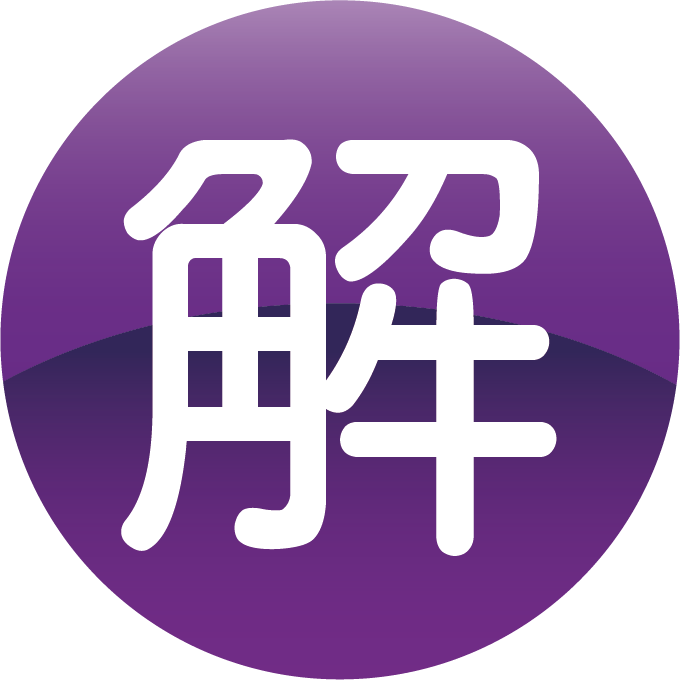 47
求下列各式的商式及餘式：
(3) (6x2＋4x＋1)÷(2x＋1)
3
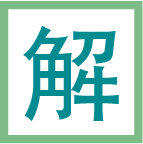 3x
2x＋1
6x2
＋  4x
＋  1
6x2
＋  3x
x
＋  1
x
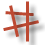 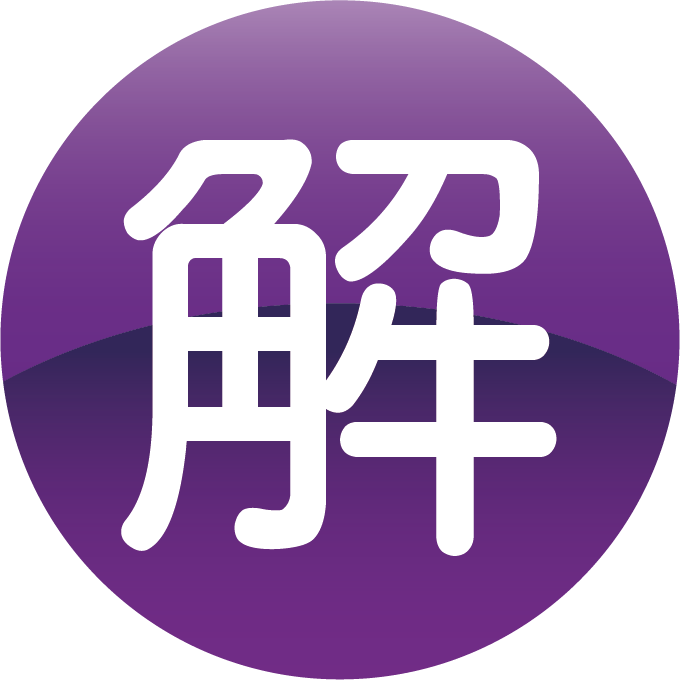 47
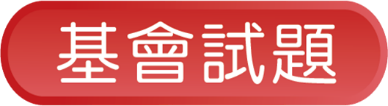 求下列各式的商式及餘式：
(4) (16x2－10)÷(4x－1)
3
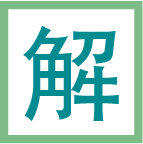 4x
＋  1
4x－1
16x2
＋  0x
－10
16x2
－  4x
商式為 4x＋1，
餘式為－9。
4x
－10
4x
－  1
－  9
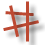 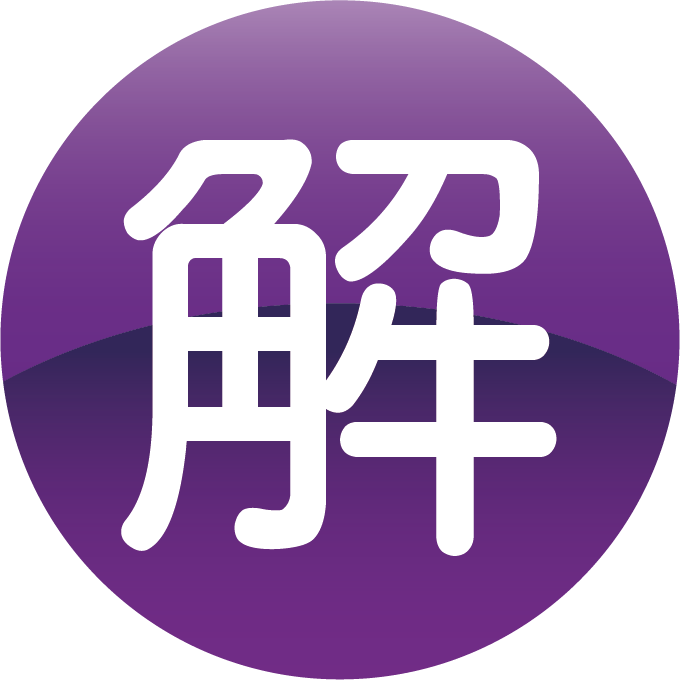 47
已知多項式 A 除以 3x－5 得商式為 2x＋4，餘式為 6，求多項式 A。
4
被除式＝除式×商式＋餘式
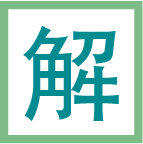 A＝(3x－5)×(2x＋4)＋6
＝6x2＋12x－10x－20＋6
＝6x2＋2x－14
6x2＋2x－14。
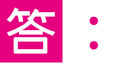 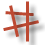 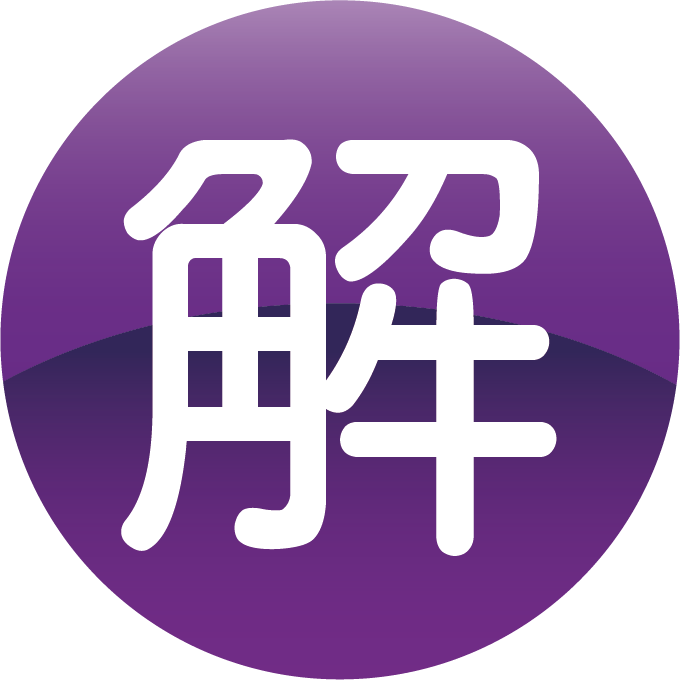 47
已知 A 為一個多項式，且 3x2＋5x＋10＝(x＋2)×A＋12，求多項式 A。
5
3x2＋5x＋10＝(x＋2)×A＋12
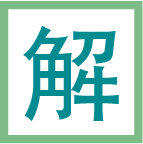 3x2＋5x＋10－12＝(x＋2)×A
3x2＋5x－2＝(x＋2)×A
(接續下頁)
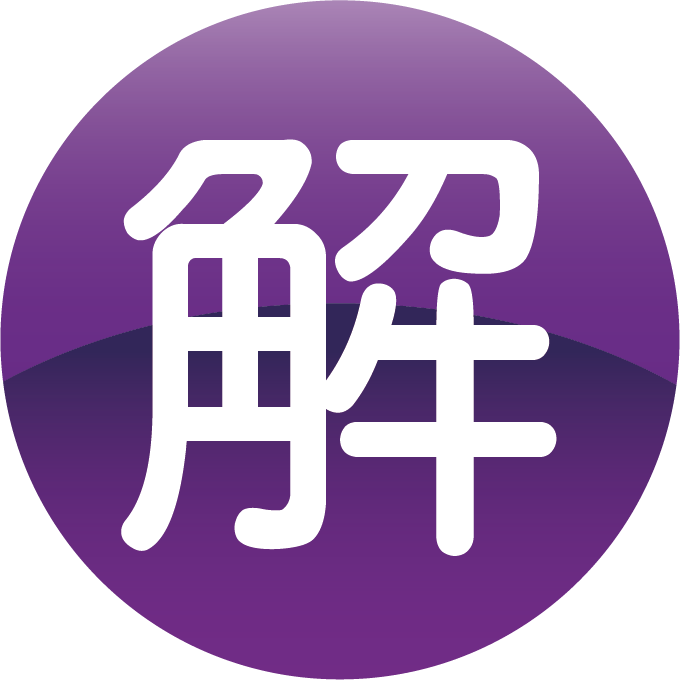 47
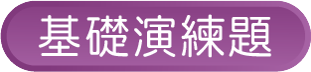 已知 A 為一個多項式，且 3x2＋5x＋10＝(x＋2)×A＋12，求多項式 A。
5
A＝(3x2＋5x－2)÷(x＋2)
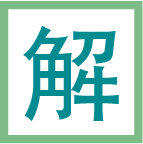 3x
－  1
x＋2
3x2
＋  5x
－  2
＝3x－1
3x2
＋  6x
－    x
－  2
－    x
－  2
3x－1。
0
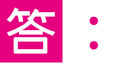 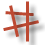 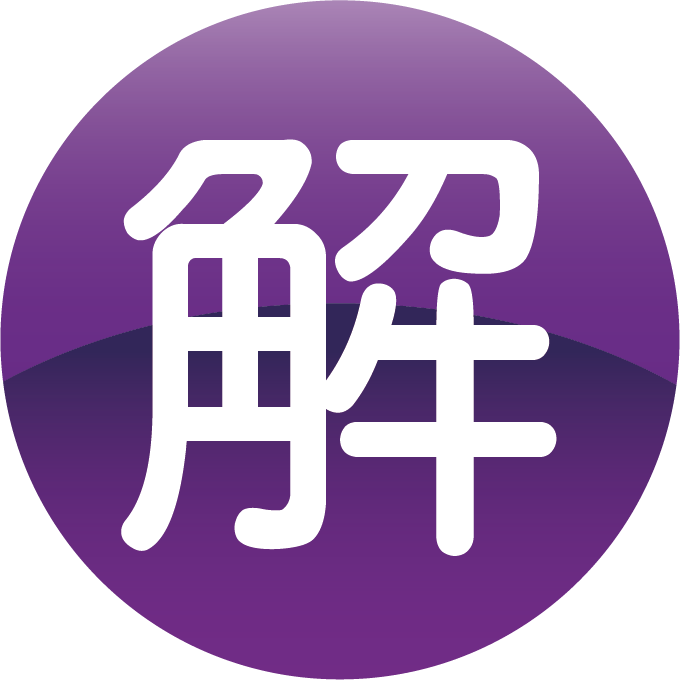 48
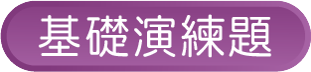 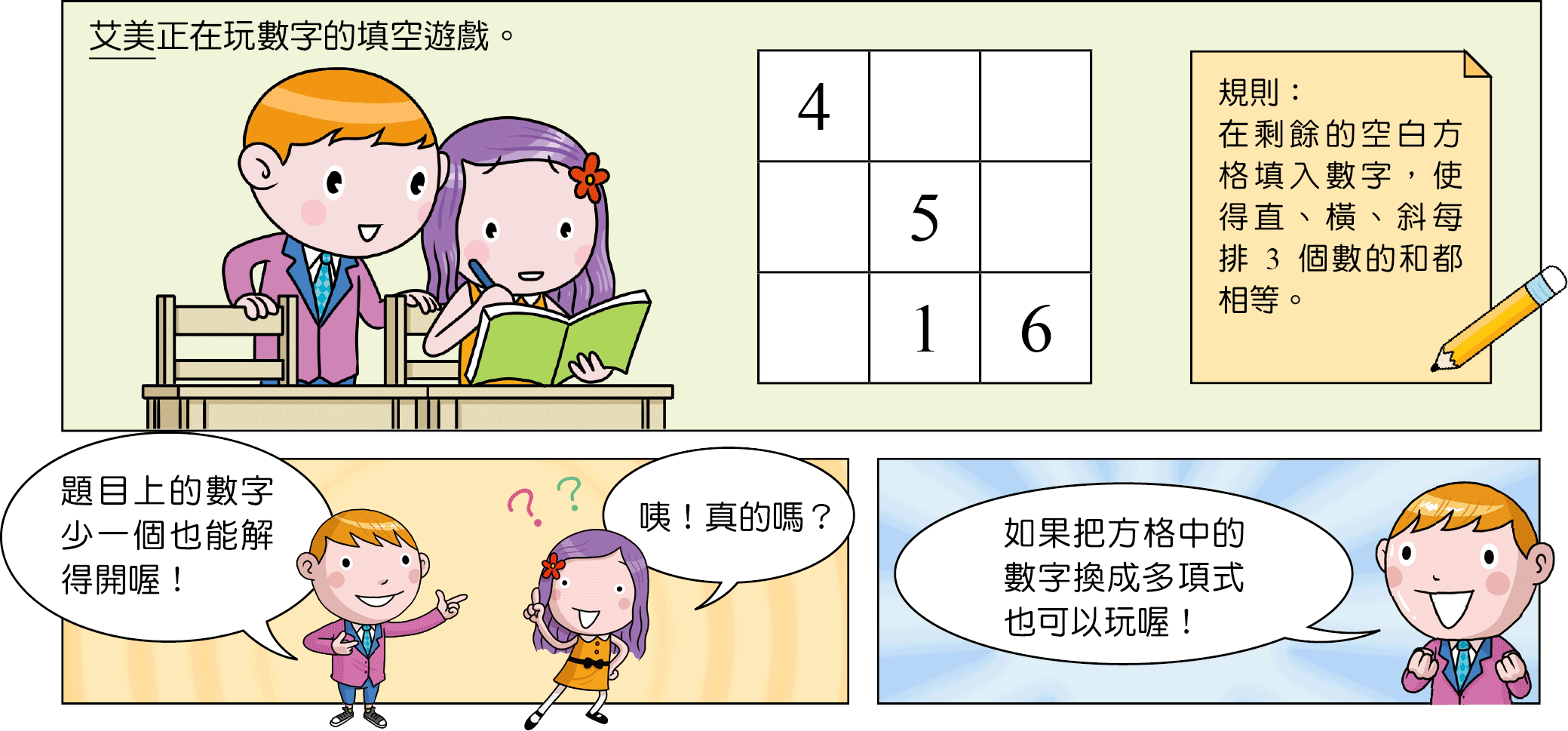 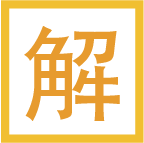 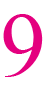 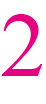 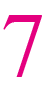 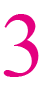 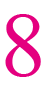 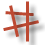 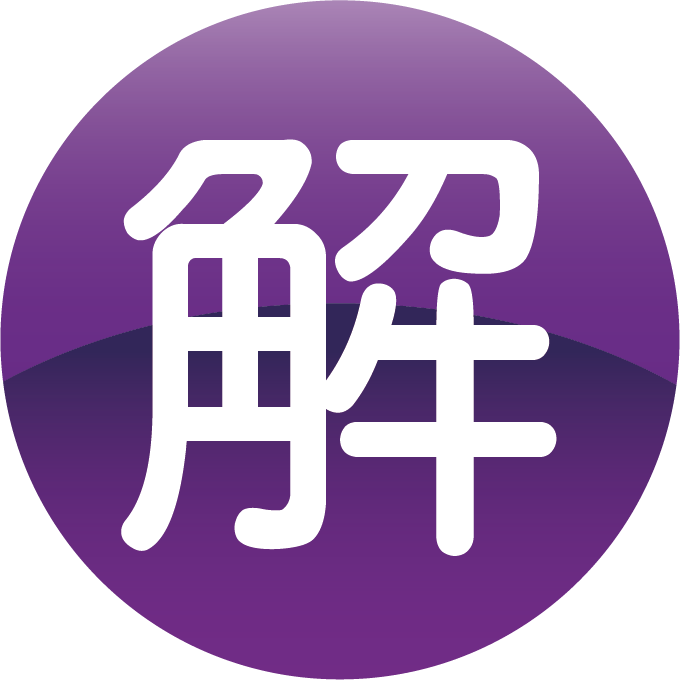 48
1. 如果要將 6 個數分別填入右圖剩餘的 6 個空白方格中，使得直、橫、斜每排 3 個數的和都相等，則：
(1) 求 a。
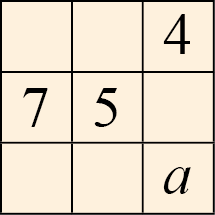 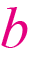 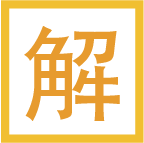 (1) 如圖，因為 7＋5＋b＝4＋b＋a
所以 12＝4＋a，
(1) 8。
a＝8。
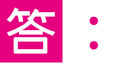 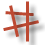 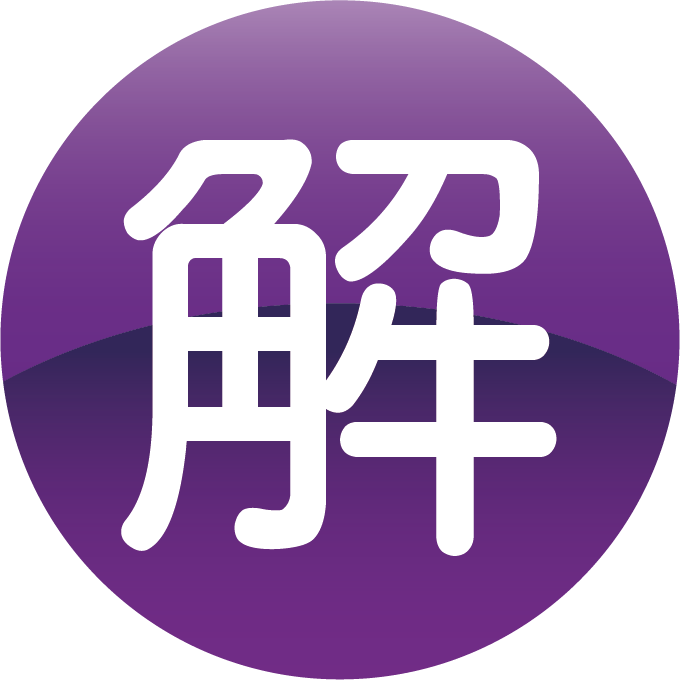 48
1. 如果要將 6 個數分別填入右圖剩餘的 6 個空白方格中，使得直、橫、斜每排 3 個數的和都相等，則：
(2) 完成其他空格。
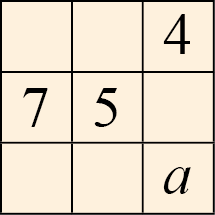 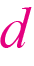 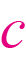 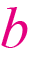 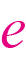 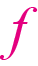 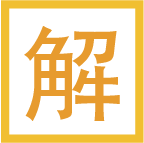 (2) 同理，c＋d＋4＝c＋5＋8，
d＝9
4＋5＋e＝8＋f＋e，
f＝1
故每排總和為 9＋5＋1＝15，
(接續下頁)
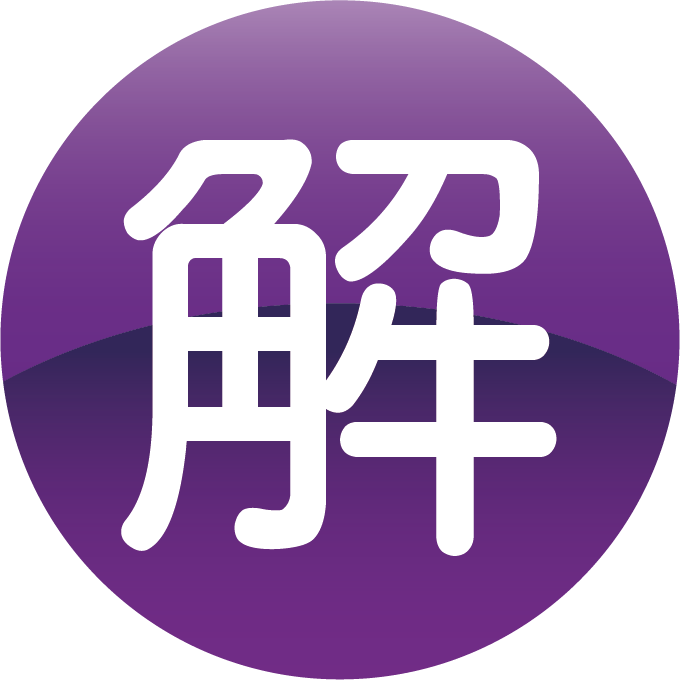 48
1. 如果要將 6 個數分別填入右圖剩餘的 6 個空白方格中，使得直、橫、斜每排 3 個數的和都相等，則：
(2) 完成其他空格。
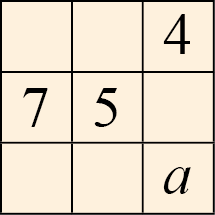 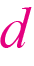 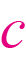 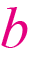 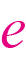 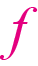 所以 c＝15－9－4＝2
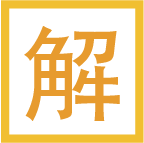 e＝15－4－5＝6
b＝15－4－8＝3
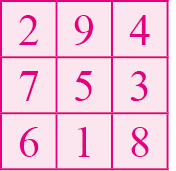 (2)                。
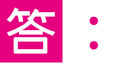 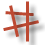 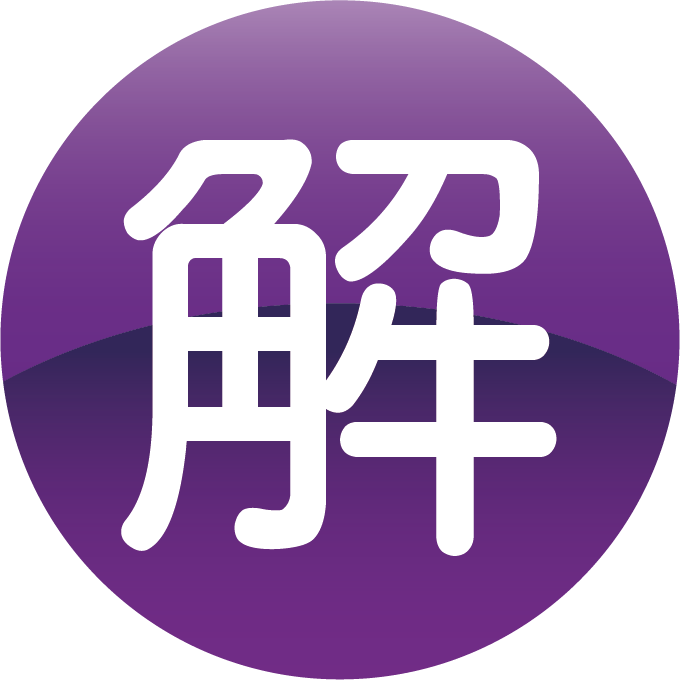 48
2. 如果要將 6 個多項式分別填入右圖剩餘的 6 個方格中，使得直、橫、斜每排 3 個多項式的和都相等，則此 6 個多項式分別為何？
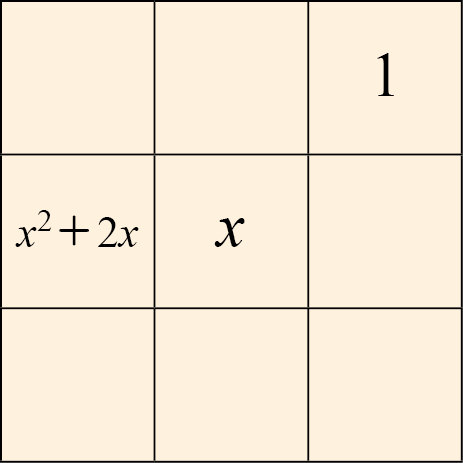 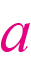 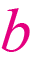 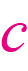 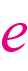 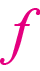 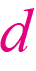 因為(x2＋2x)＋x＋c＝1＋c＋f，
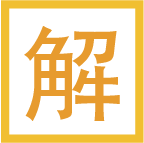 所以 f＝x2＋3x－1。
同理，a＋x＋(x2＋3x－1)＝a＋b＋1，
b＝x2＋4x－2
(接續下頁)
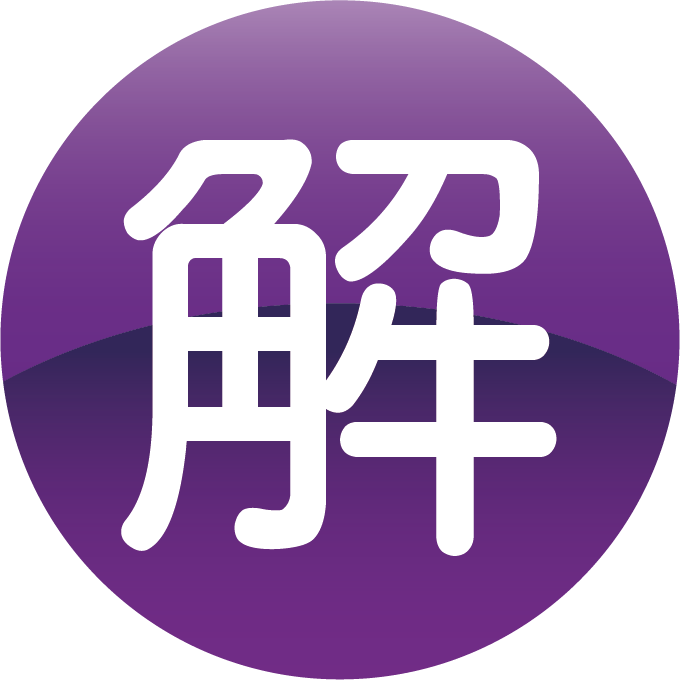 48
2. 如果要將 6 個多項式分別填入右圖剩餘的 6 個方格中，使得直、橫、斜每排 3 個多項式的和都相等，則此 6 個多項式分別為何？
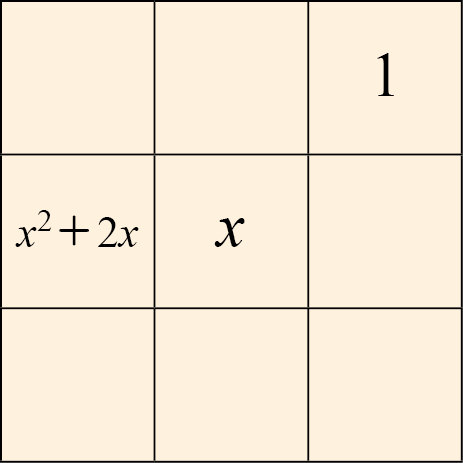 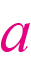 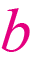 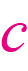 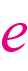 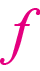 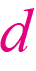 1＋x＋d＝d＋e＋(x2＋3x－1)，
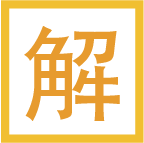 e＝－x2－2x＋2
故每排總和為
(x2＋4x－2)＋x＋(－x2－2x＋2)＝3x
(接續下頁)
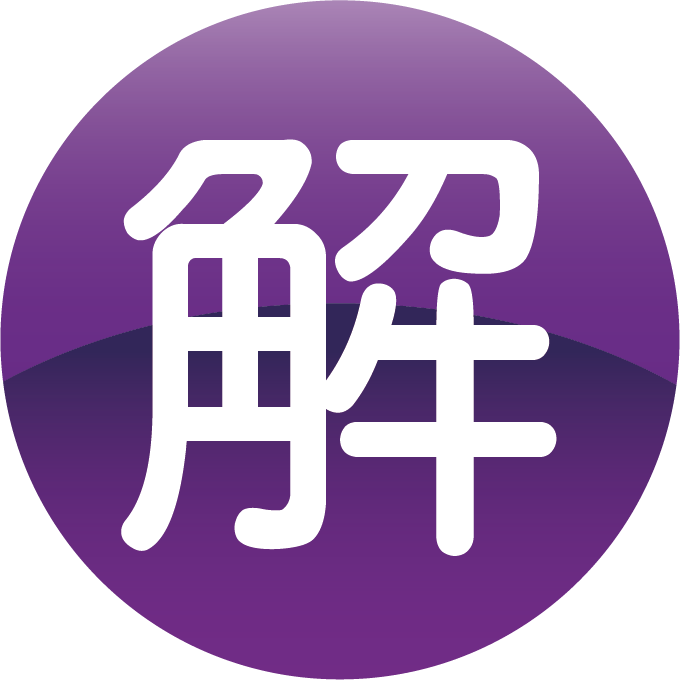 48
2. 如果要將 6 個多項式分別填入右圖剩餘的 6 個方格中，使得直、橫、斜每排 3 個多項式的和都相等，則此 6 個多項式分別為何？
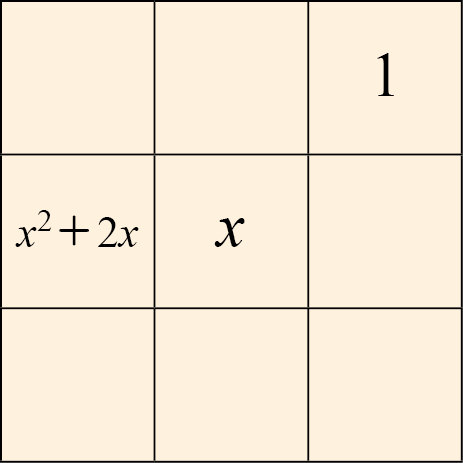 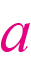 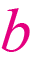 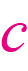 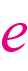 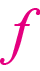 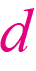 所以 c＝3x－1－(x2＋3x－1)＝－x2
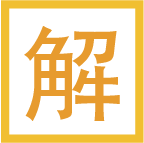 a＝3x－1－(x2＋4x－2)＝－x2－x＋1
d＝3x－1－x＝2x－1
(接續下頁)
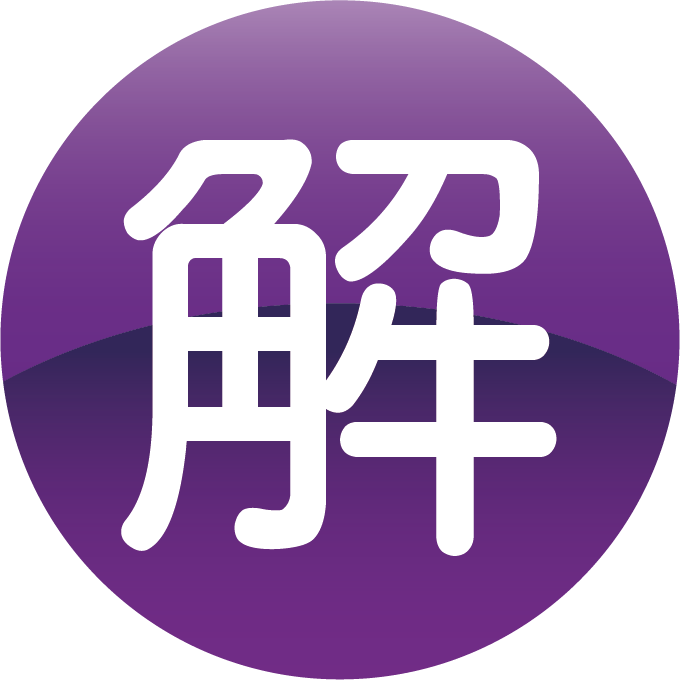 48
2. 如果要將 6 個多項式分別填入右圖剩餘的 6 個方格中，使得直、橫、斜每排 3 個多項式的和都相等，則此 6 個多項式分別為何？
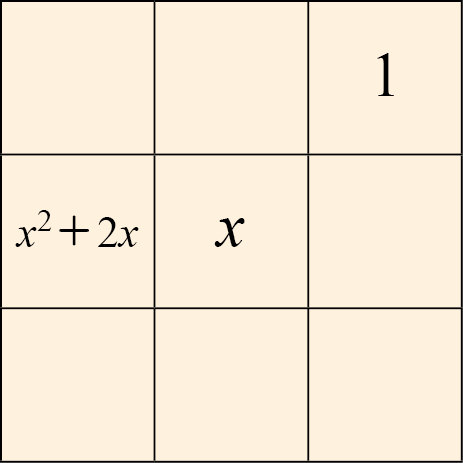 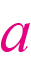 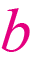 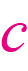 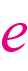 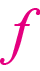 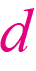 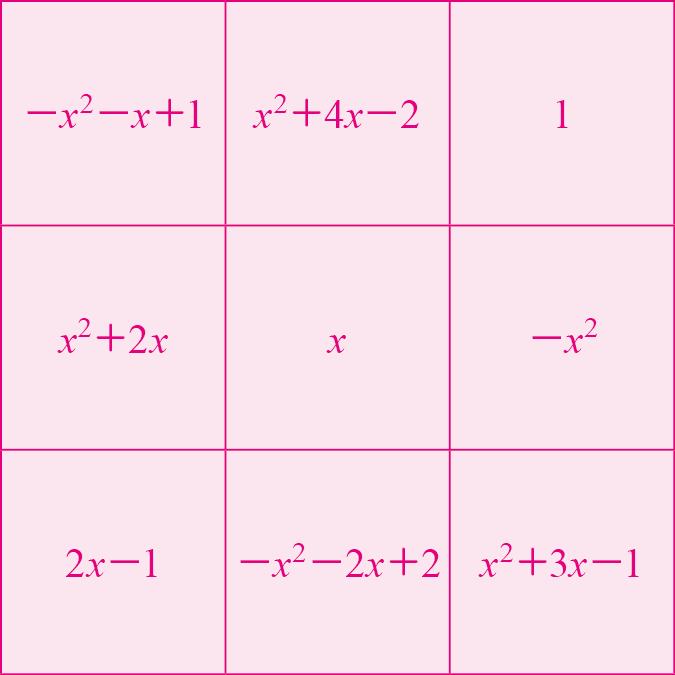 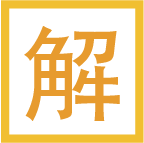 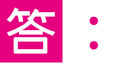 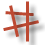 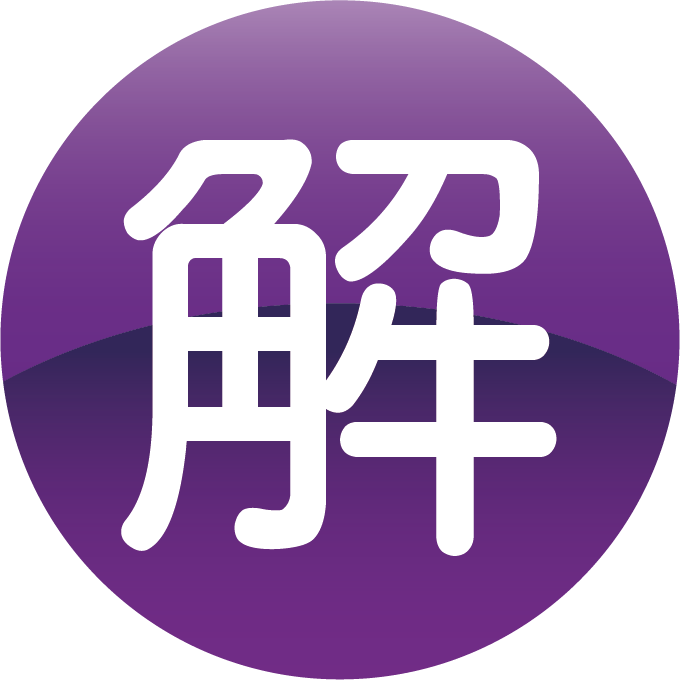 49
已知 12x2－x－63＝(4x＋9)×(ax＋b)，求 a、b。
3x
－  7
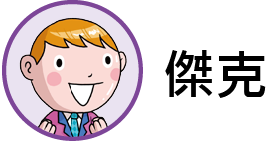 4x＋9
12x2
－    x
－63
12x2
＋27x
－28x
－63
－28x
－63
0
所以 ax＋b＝3x－7，故 a＝3，b＝－7。
# 多項式的除法
49
已知 12x2－x－63＝(4x＋9)×(ax＋b)，求 a、b。
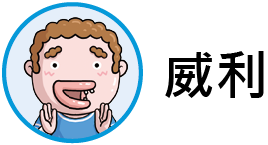 12x2－x－63＝(4x＋9)×(ax＋b)
＝4ax2＋4bx＋9ax＋9b
＝4ax2＋(4b＋9a)x＋9b
比較係數可得 4a＝12，a＝3、
9b＝－63，b＝－7
故 a＝3，b＝－7。
# 多項式的乘法
49
已知 12x2－x－63＝(4x＋9)×(ax＋b)，求 a、b。
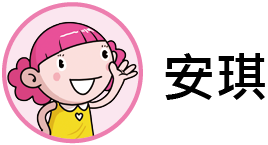 以 x＝0 代入：
－63＝9×b，b＝－7
以 x＝1，b＝－7 代入：
12－1－63＝13×(a－7)，a＝3
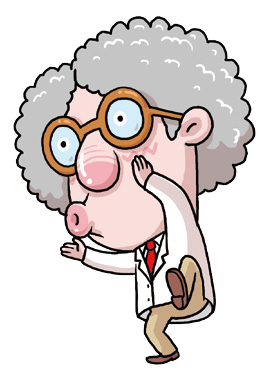 故 a＝3，b＝－7。
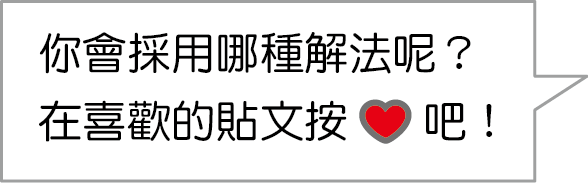 # 代入求值法
50
乘法速算
圖解式乘法是一種網路上常見的乘法速算方法，它的原理和分配律有關。在此以 13×21 為例，說明如下：
步驟 1：如圖一，先分別在紙的左下方與右上方畫 1 條粗線與 3 條細線。
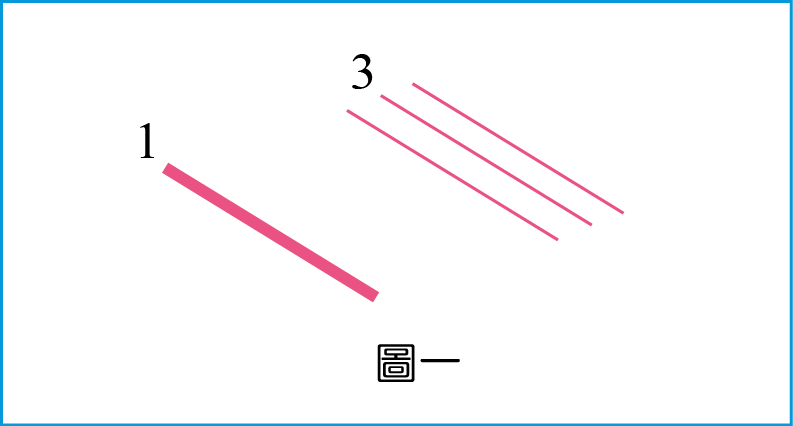 50
乘法速算
步驟 2：如圖二，在紙的左上方與右下方畫 2 條粗線與 1 條細線。
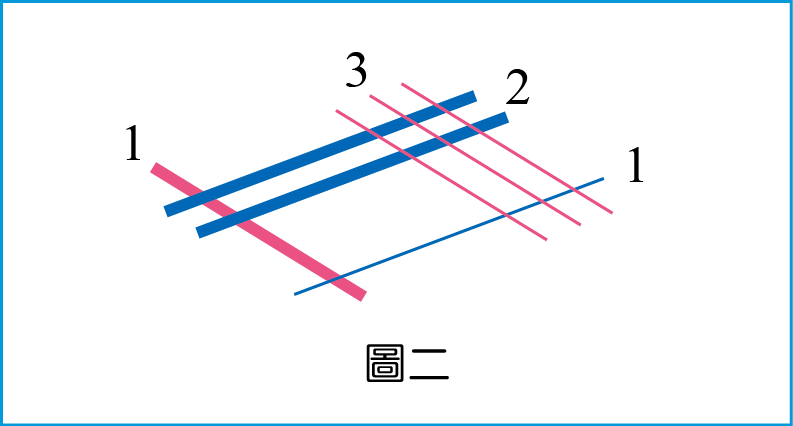 50
乘法速算
步驟 3：如圖三，左方線的交點數 2 為百位數，上方與下方線的交點數和 7 為十位數，右方線的交點數 3 為個位數，即 13×21＝273。
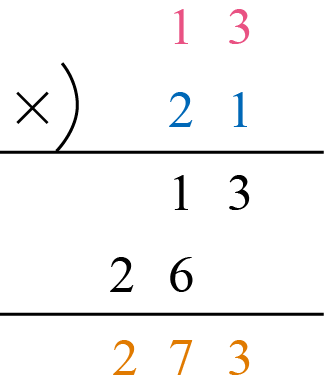 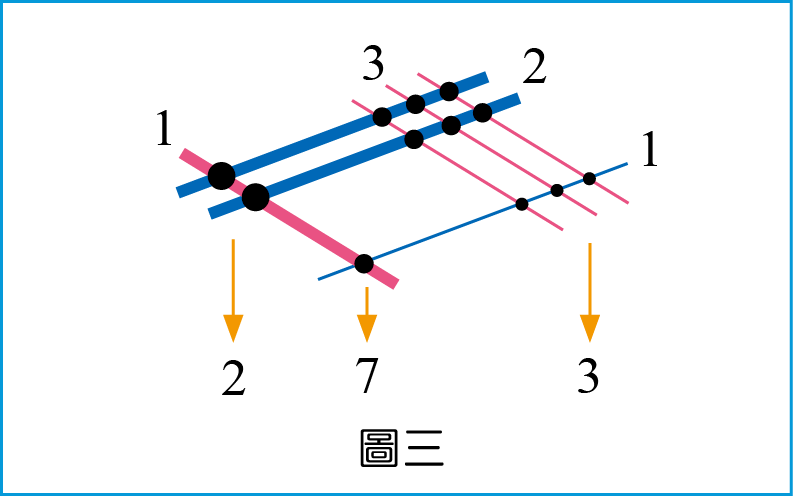 50
乘法速算
這種看似神奇的速算法，其實只是分配律的應用，因為
13×21＝(10＋3)(20＋1)
＝10×20＋10×1＋3×20＋3×1
＝2×10×10＋(1＋3×2)×10＋3×1
＝2×100＋7×10＋3×1
所以左邊的交點數是百位數，中間的交點數是十位數，右邊的交點數是個位數。
50
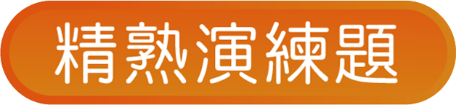 乘法速算
以上介紹的圖解式乘法不僅易懂好算，也可以讓我們了解到直式乘法的原理正是現在所學的分配律。
搭配例 1
 計算下列各式：
(1) －x．(6x)2＝____________。
(2) 5x．3x＝____________。
(3) 5x．(－2x＋1)＝____________。
(4) (8x－3)．7x＝____________。
－36x3
15x2
－10x2＋5x
56x2－21x
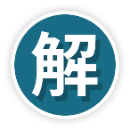 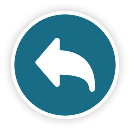 搭配例 2、3
 計算下列各式：
(1) (x＋1)(x2－x＋1)
＝_________。


(2) (2x＋1)(4x2－2x＋1)
＝__________。
x3＋1
8x3＋1
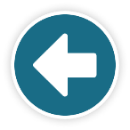 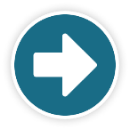 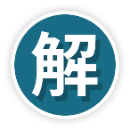 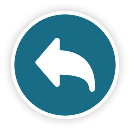 搭配例 2、3
 計算下列各式：
(3) (－x2－3x＋6)(8x＋4)
＝______________________。


(4) (2x2＋1)(3x－5)
＝_________________。
－8x3－28x2＋36x＋24
6x3－10x2＋3x－5
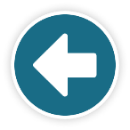 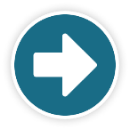 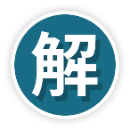 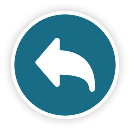 搭配例 2、3
 計算下列各式：
(5) (－3x2＋7)(－x＋6)
＝___________________。
3x3－18x2－7x＋42
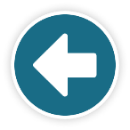 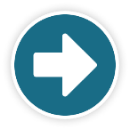 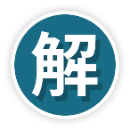 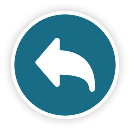 搭配例 4
 展開下列各式：
(1) (5x＋9)2＝_______________。
(2) (a－3)2＝____________。
(3) (2＋7x)(2－7x)＝____________。
25x2＋90x＋81
a2－6a＋9
4－49x2
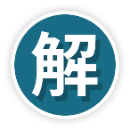 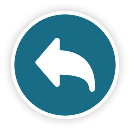 搭配例 5
 如右圖，求藍色區域的周長及面積。
周長為 20x＋12
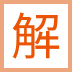 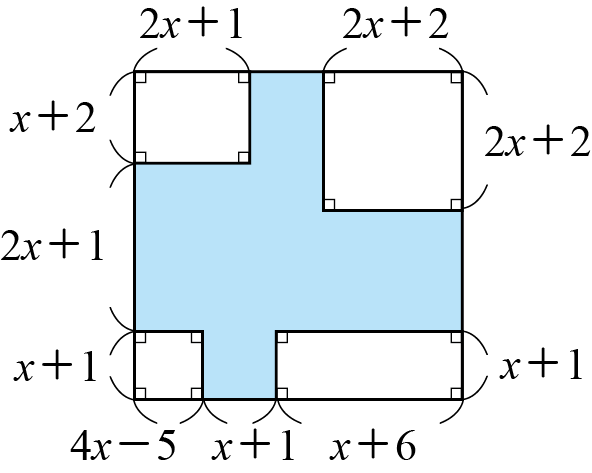 面積為 13x2＋13x＋1
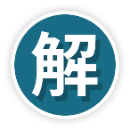 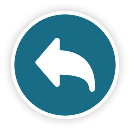 搭配例 6
4x
(－8x)
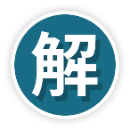 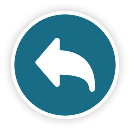 搭配課文
(C)
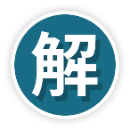 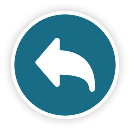 搭配例 7
 求(3x2－12x＋4)÷(－3x)的商式及餘式。
商式為－x＋4，
餘式為 4。
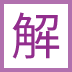 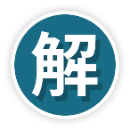 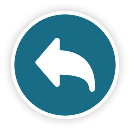 搭配例 8
 求下列各式的商式及餘式：
(1) (6x2＋13x－9)÷(3x－1)
商式為 2x＋5，
餘式為－4
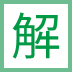 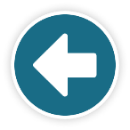 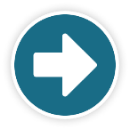 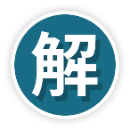 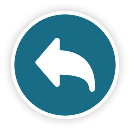 搭配例 8
 求下列各式的商式及餘式：
(2) (－8x2＋6x＋8)÷(－2x－1)
商式為 4x－5，
餘式為 3
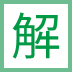 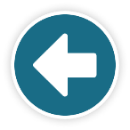 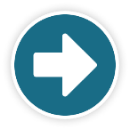 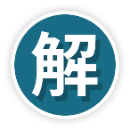 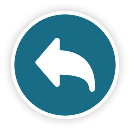 搭配例 9
 求下列各式的商式及餘式：
(1) (5x2＋6x－3)÷(2x－1)
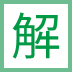 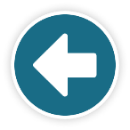 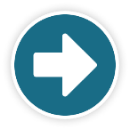 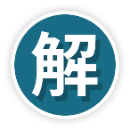 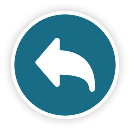 搭配例 9
 求下列各式的商式及餘式：
(2) (4x2－3x＋2)÷(2x＋1)
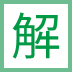 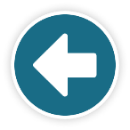 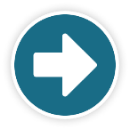 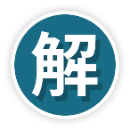 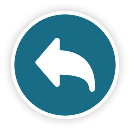 109 會考第 7 題
搭配隨堂
(D)
(      ) 計算 2x2－3 除以 x＋1 後，得商式和餘式分別為何？
(A) 商式為 2，餘式為－5 
(B) 商式為 2x－5，餘式為 5 
(C) 商式為 2x＋2，餘式為－1 
(D) 商式為 2x－2，餘式為－1
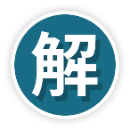 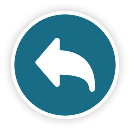 搭配例 11
1. 已知 A 為多項式，且 A 除以(－x＋3)所得商式為 x－5，餘式為－6，求多項式 A。
－x2＋8x－21
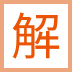 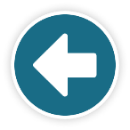 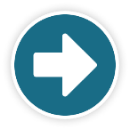 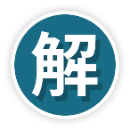 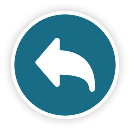 搭配例 11
(A)
2.(      ) 若多項式 A 除以 x－2 得商式為 3x＋4，餘式為 9，則多項式 A＝？
(A) 3x2－2x＋1 
(B) 3x2－2x－9 
(C) 3x2＋2x＋1 
(D) 3x2－2x＋17
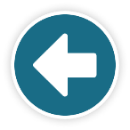 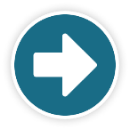 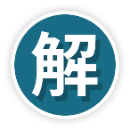 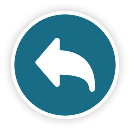 搭配例 12
x－4
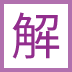 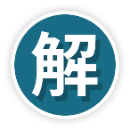 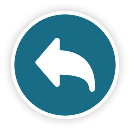 ✕
○
✕
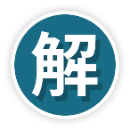 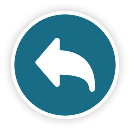 111 會考第 2 題
搭配自評第 3 題
(D)
(      ) 計算多項式 6x2＋4x 除以 2x2 後，得到的餘式為何？
(A) 2 
(B) 4 
(C) 2x 
(D) 4x
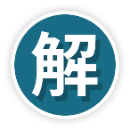 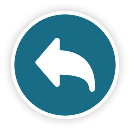 搭配自評第 1、5 題
(B)
1.(      ) 若 a＝2000，則(a－15)(a＋15)－(a－2)2＝？
(A) 7775 
(B) 7771 
(C) 7780 
(D) 7785
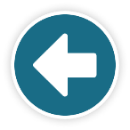 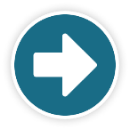 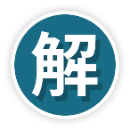 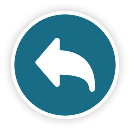 搭配自評第 1、5 題
(B)
2.(      ) 若一多項式加 6 後可被 2x＋5 整除，並得商式為 3x－1，則此多項式為何？
(A) 6x2＋13x＋1 
(B) 6x2＋13x－11 
(C) 6x2＋17x＋1 
(D) 6x2＋17x－11
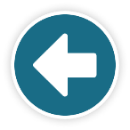 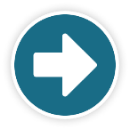 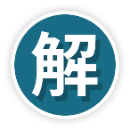 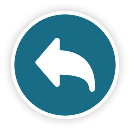 (D)
(      ) 若－6x2＋11x－5＝(2x－3)(ax＋b)＋c，則 a＋b＋c＝？
(A) －7 
(B) －6 
(C) －5 
(D) －4
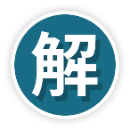 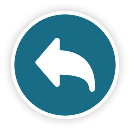 搭配數學萬花筒
 利用上述的速算法，計算下列各式的值：
(1) 952＝_________。
(2) 1652＝_________。
9025
27225
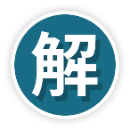 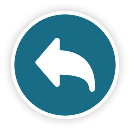